Souvenirs d’une belleescapadeenBOURGOGNE
Septembre 2022
Voyage préparé par Edmond DebounyPhotographies deEdmond Debouny et Maurice Gaspar
Pour bien commencerNuits-Saint-Georgesetla visite du Cassissiumsuivie d’une généreusedégustation
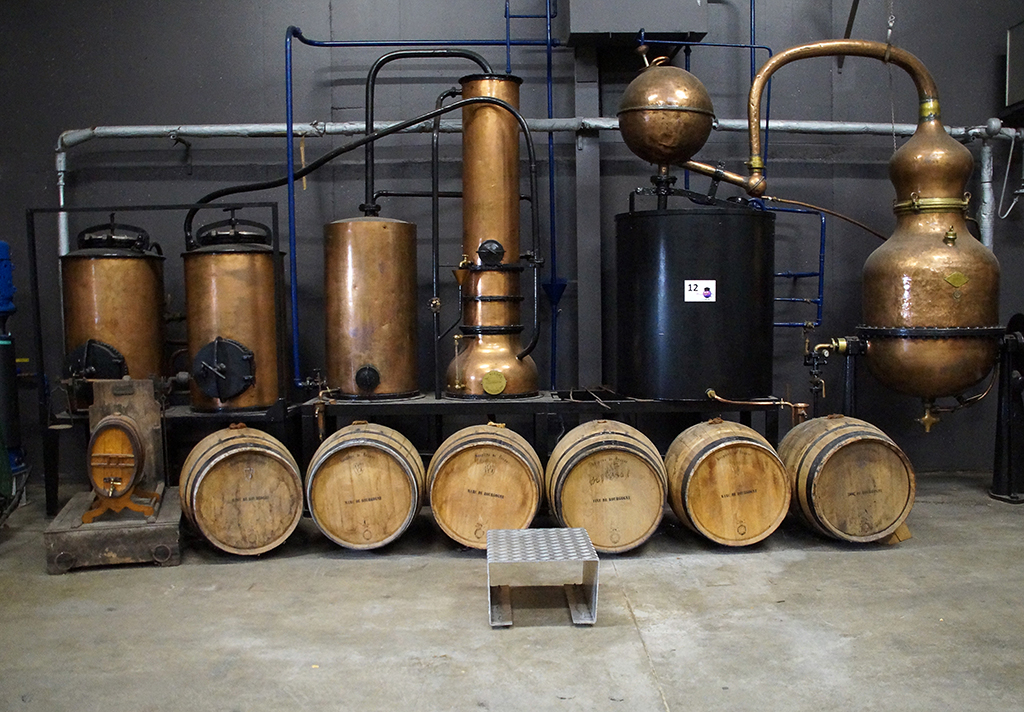 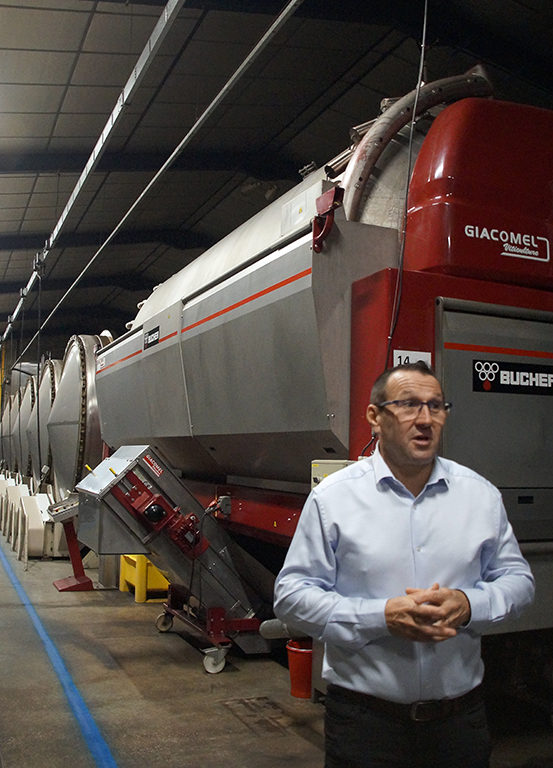 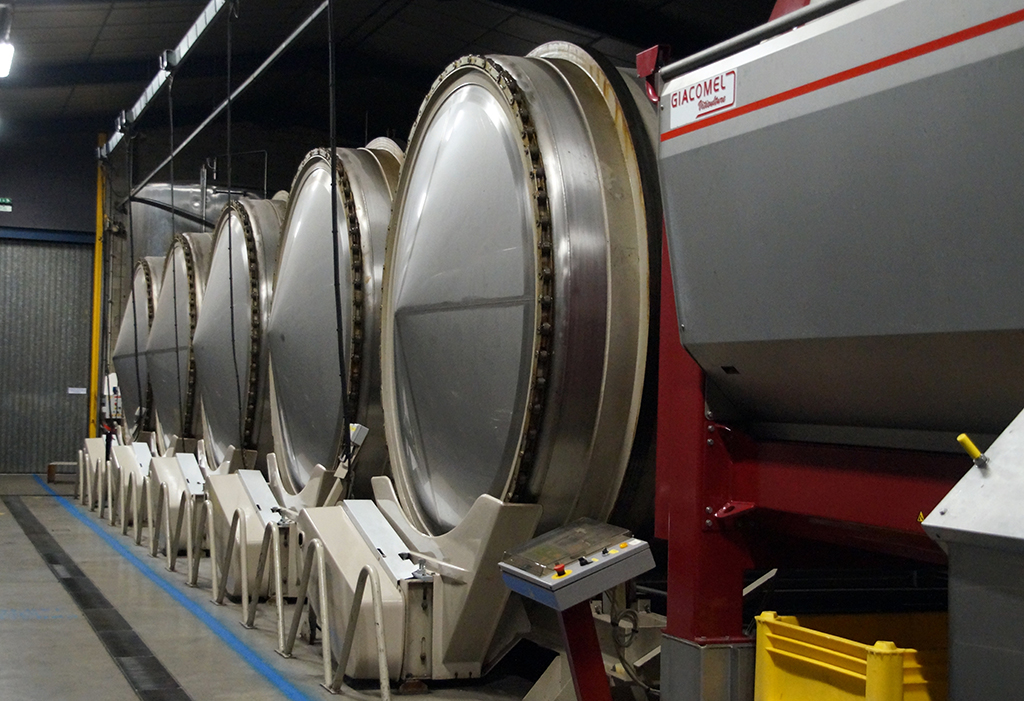 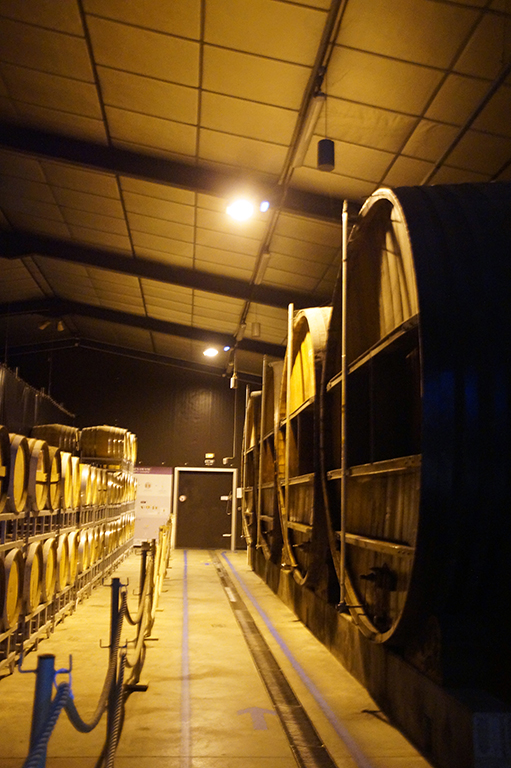 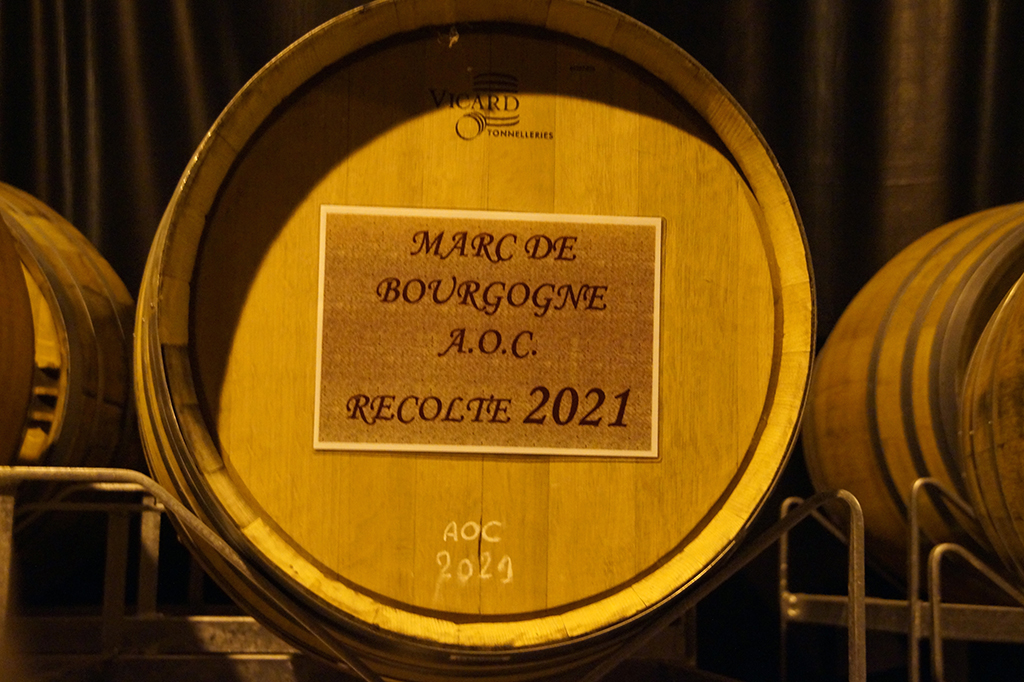 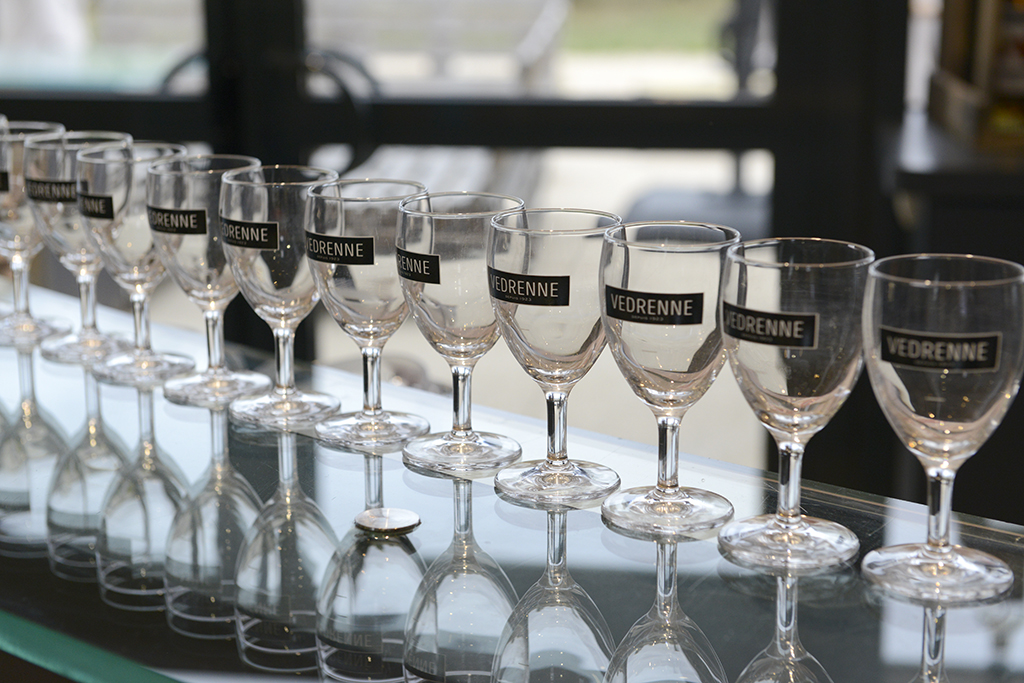 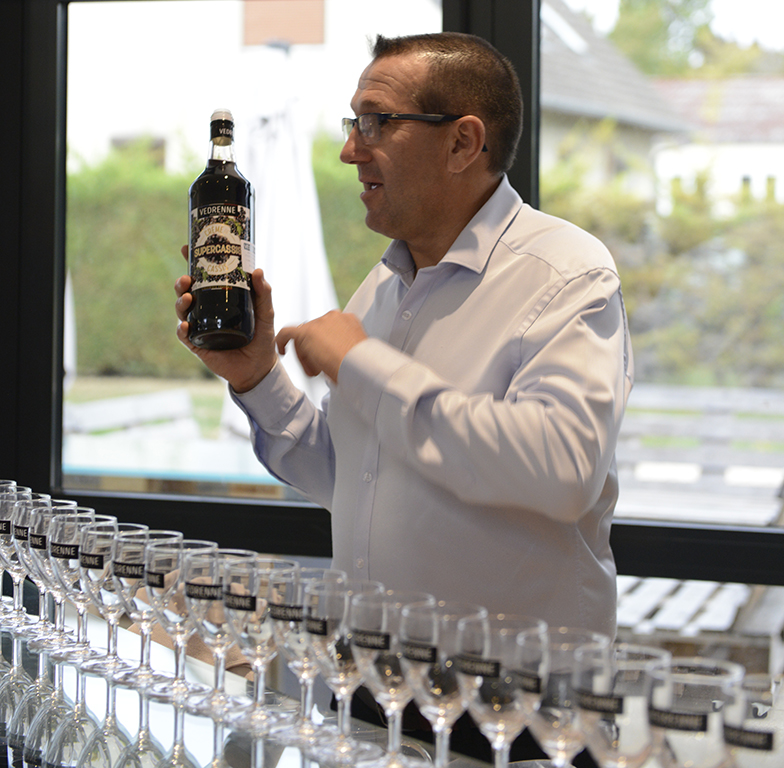 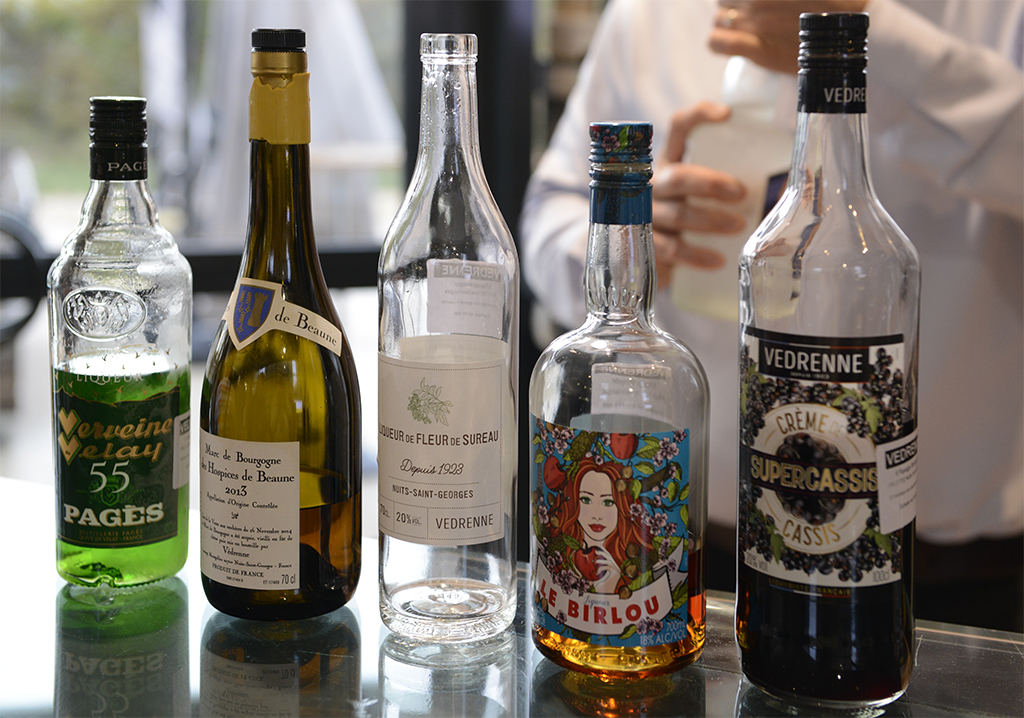 En route versBeaune
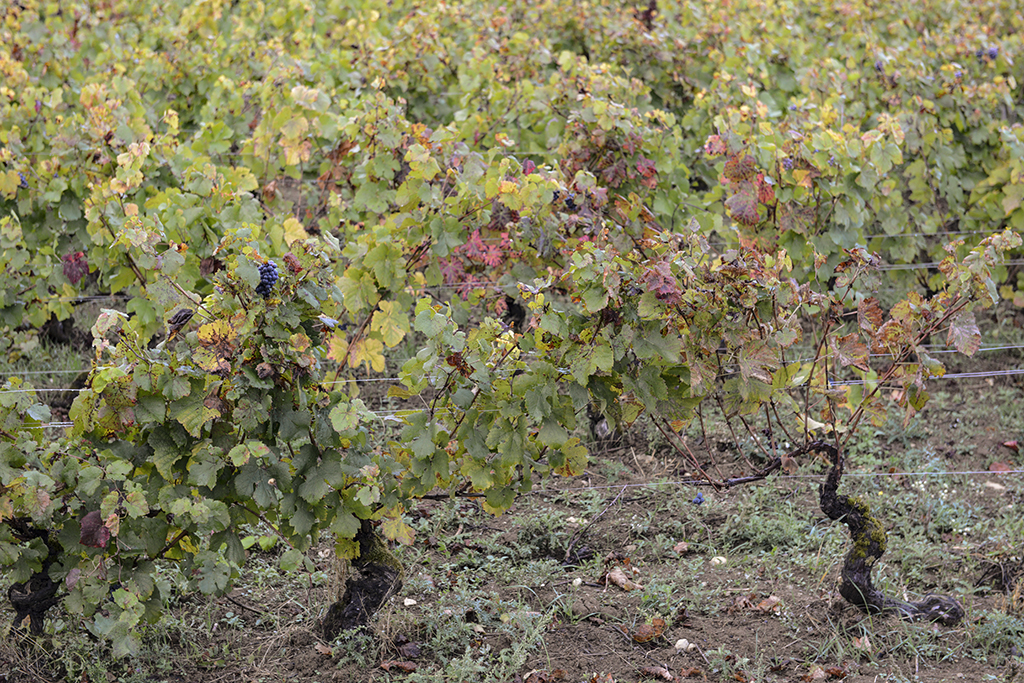 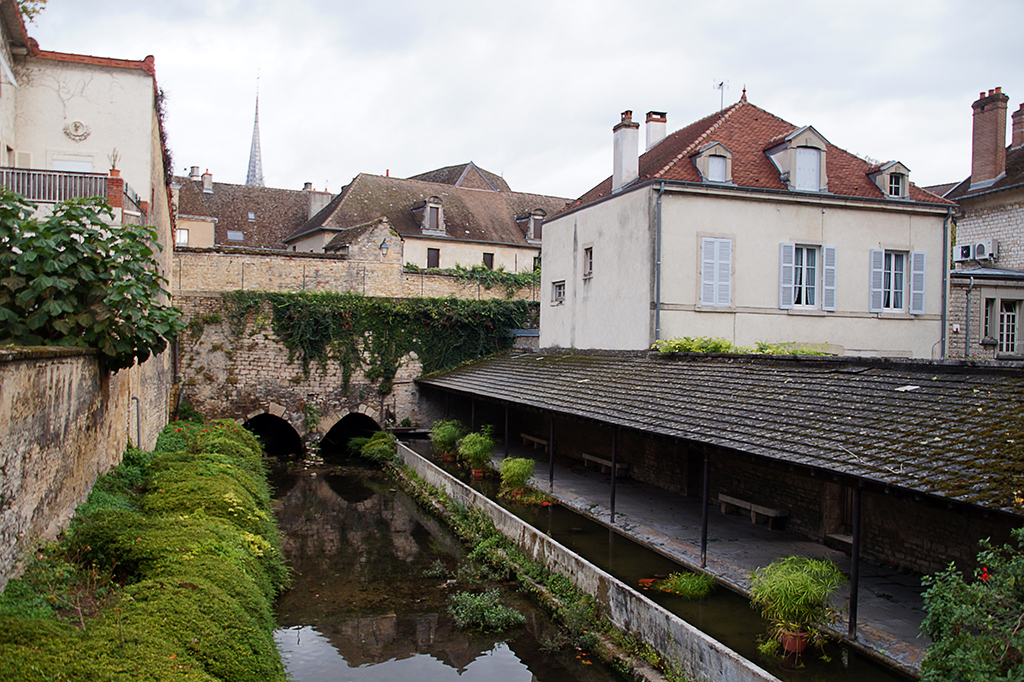 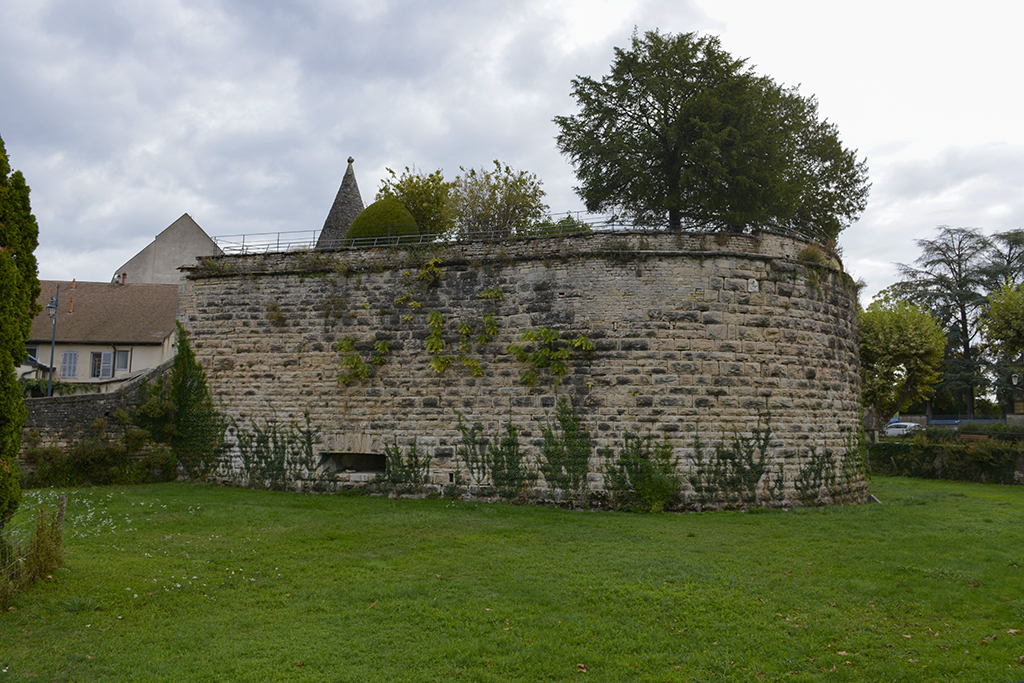 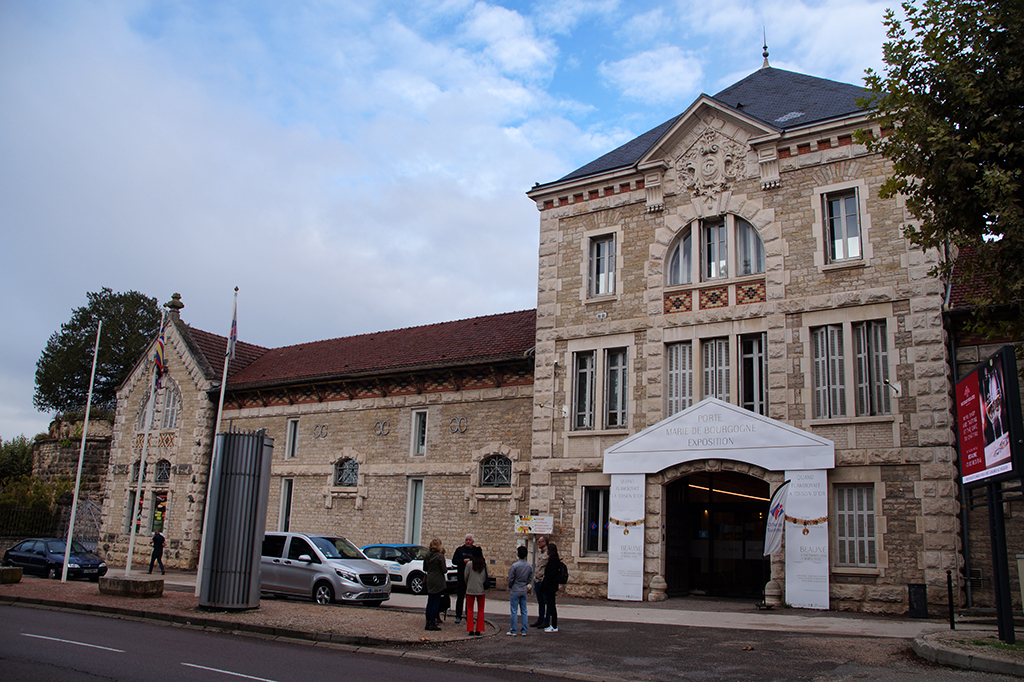 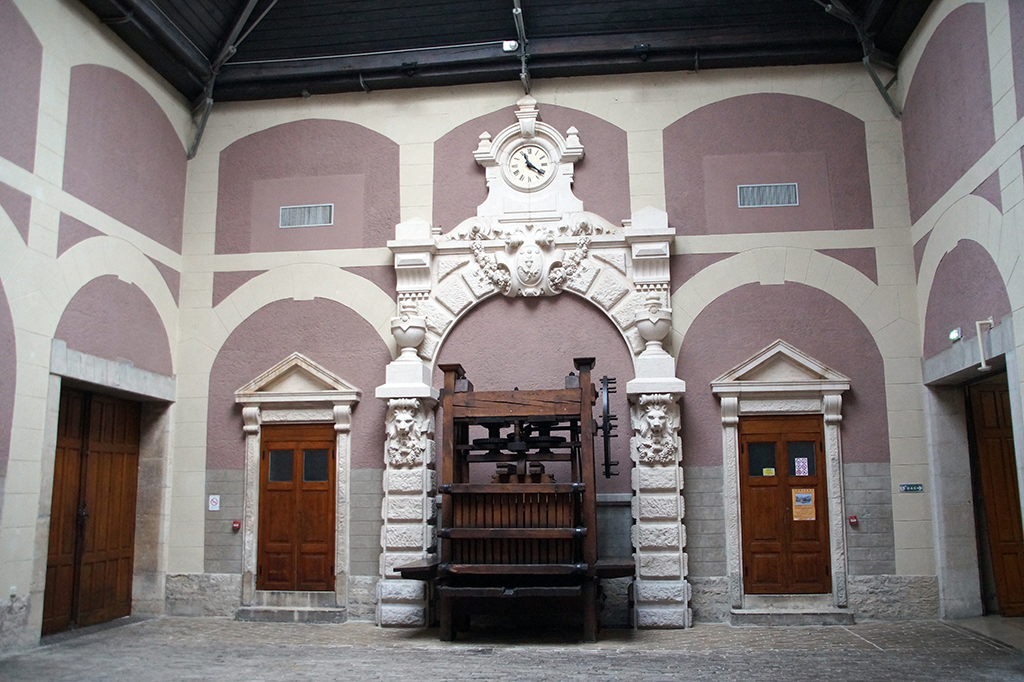 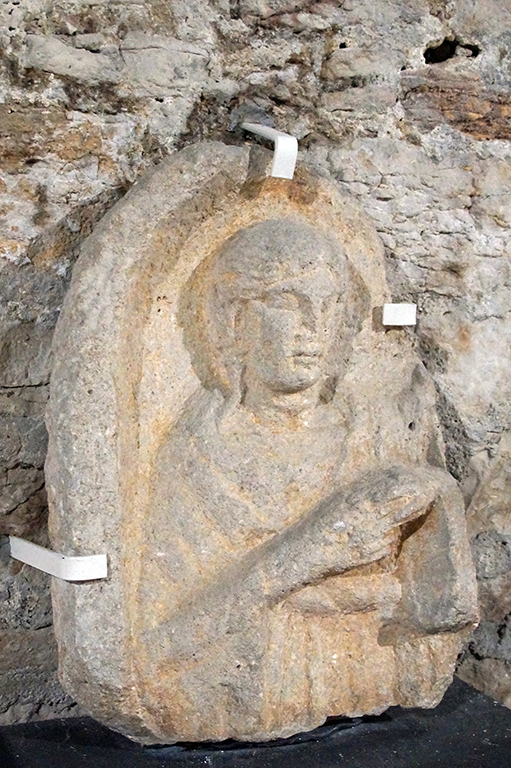 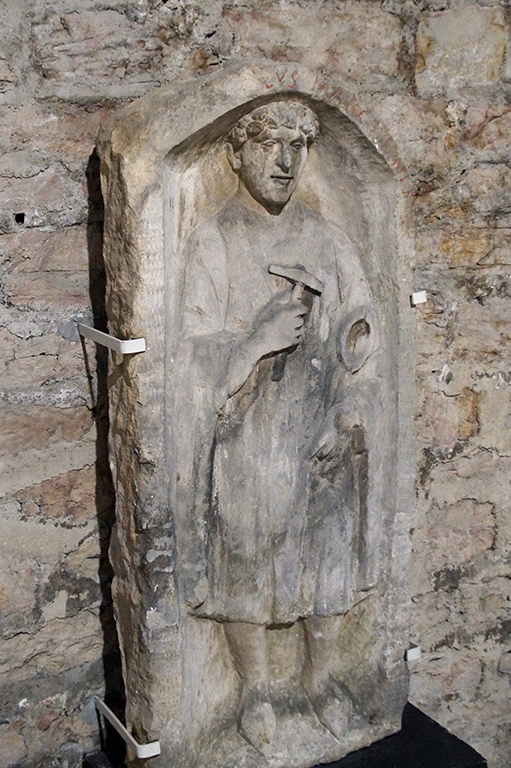 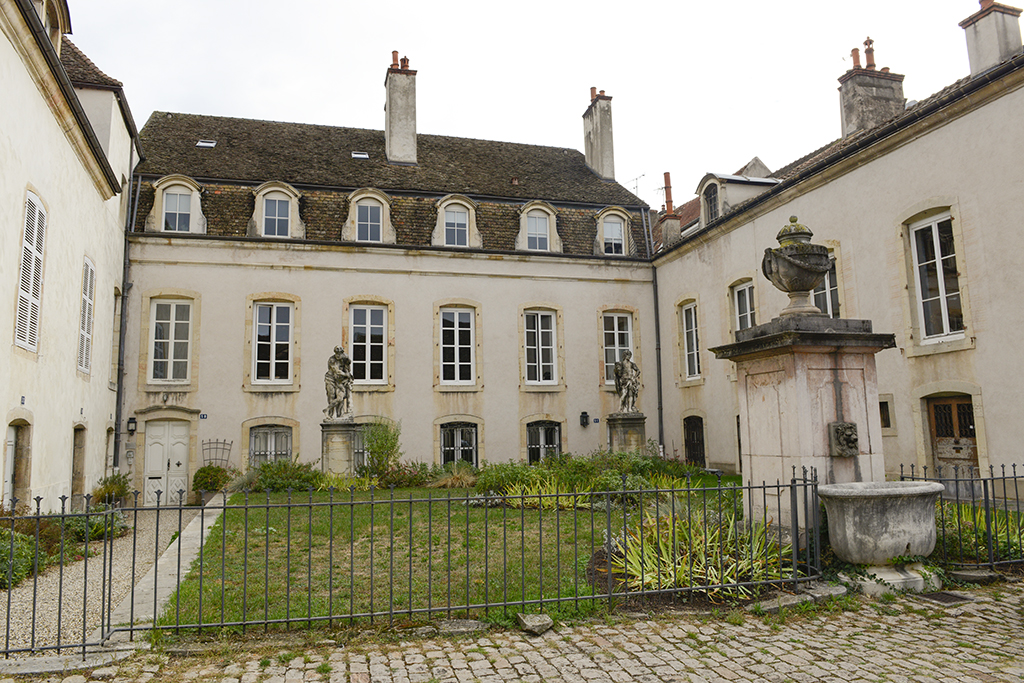 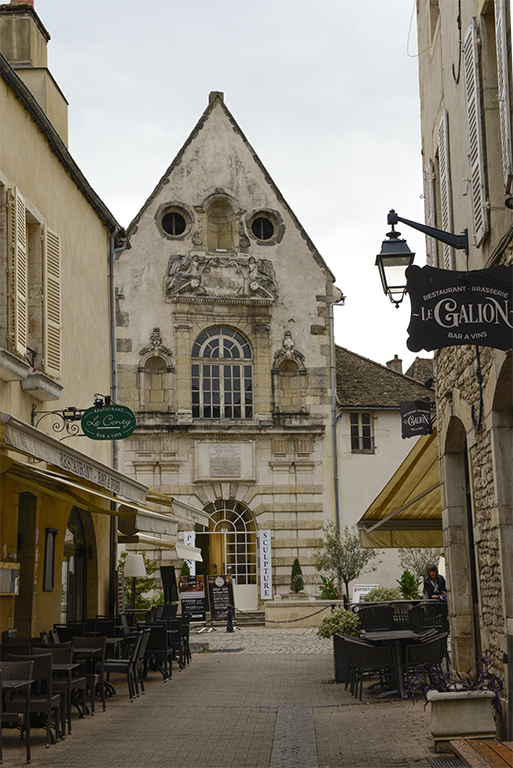 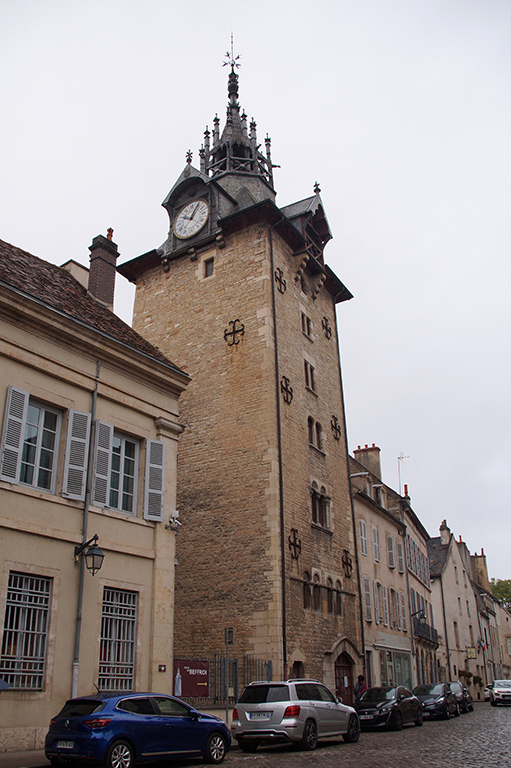 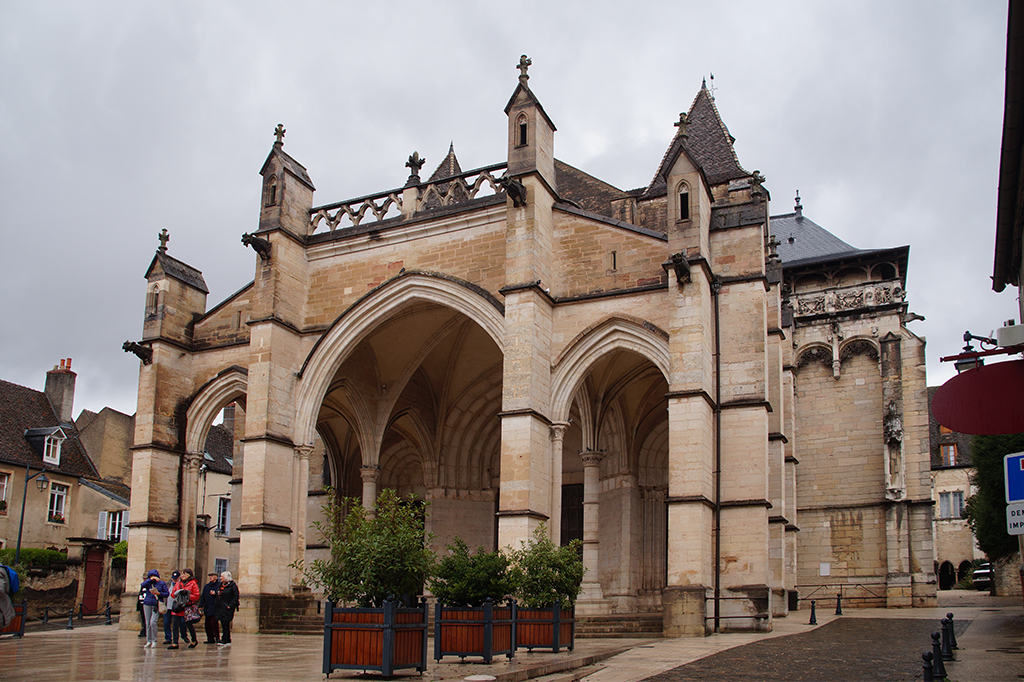 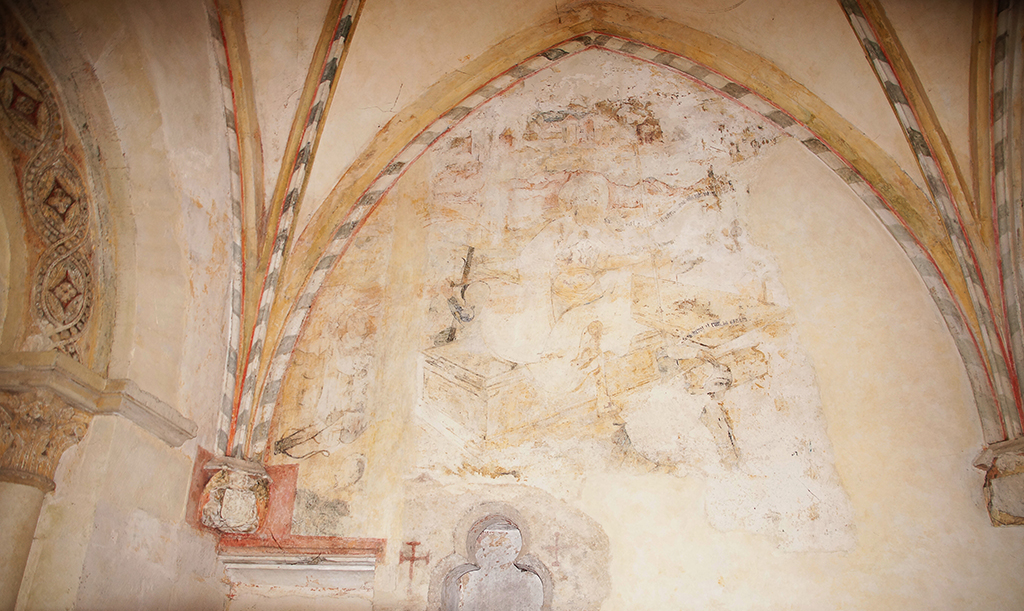 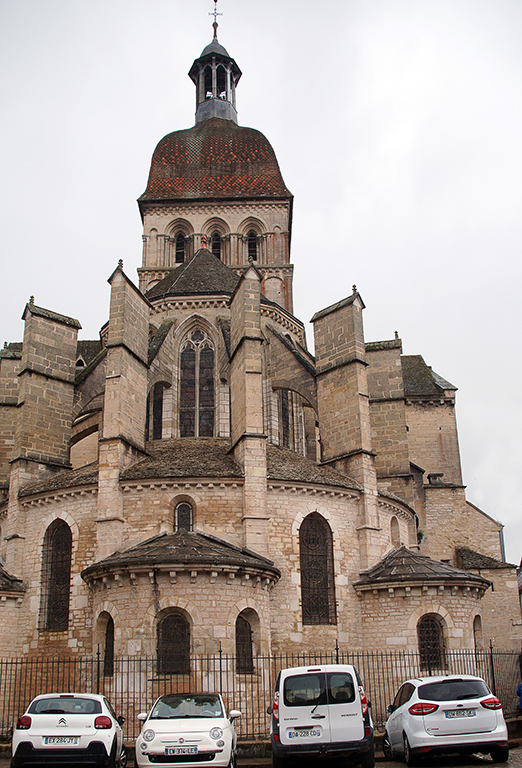 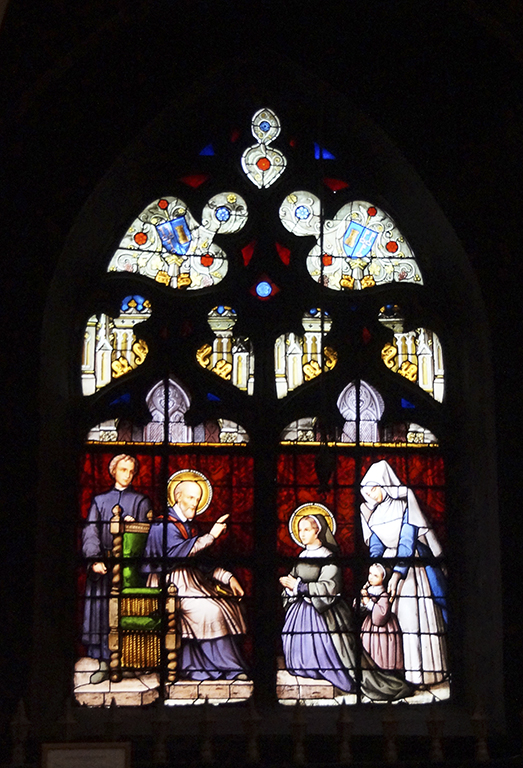 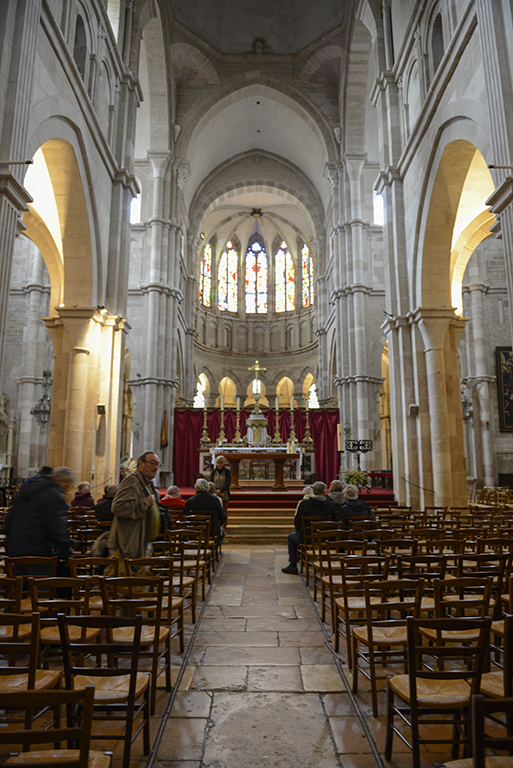 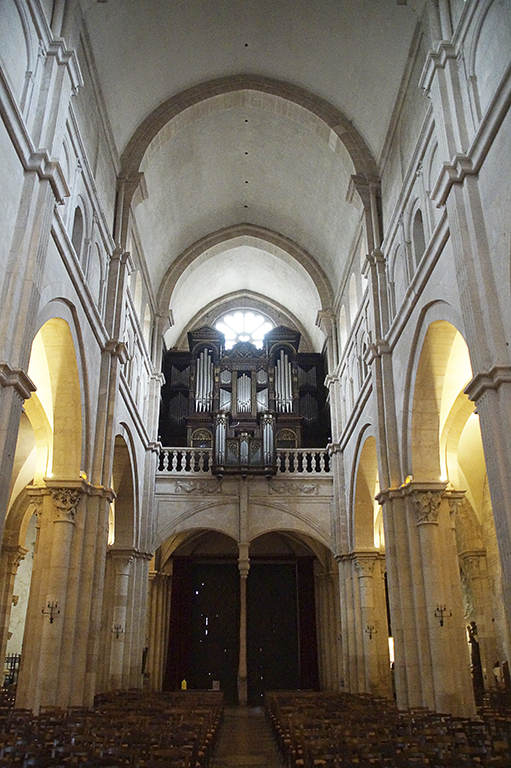 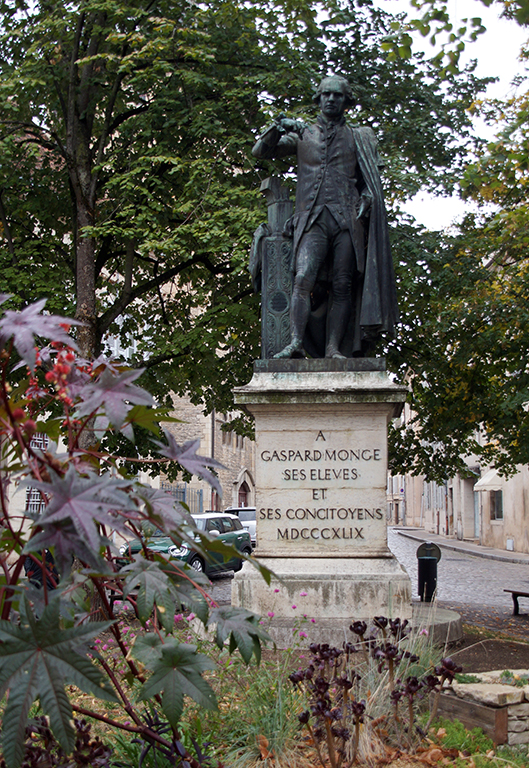 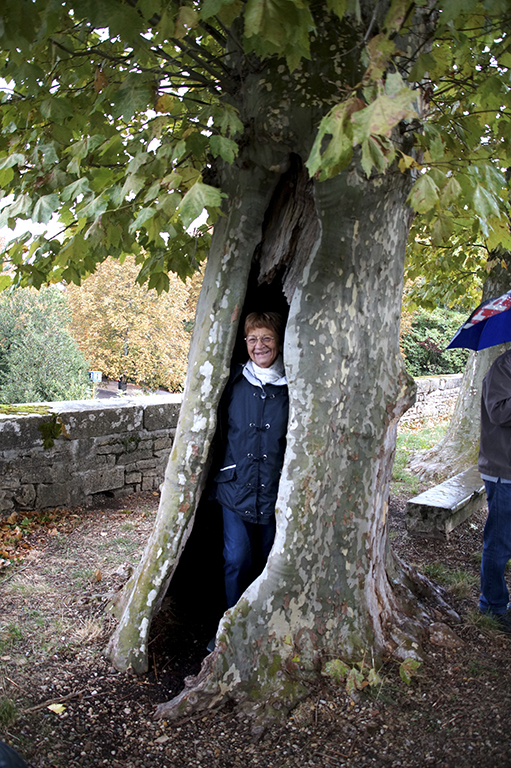 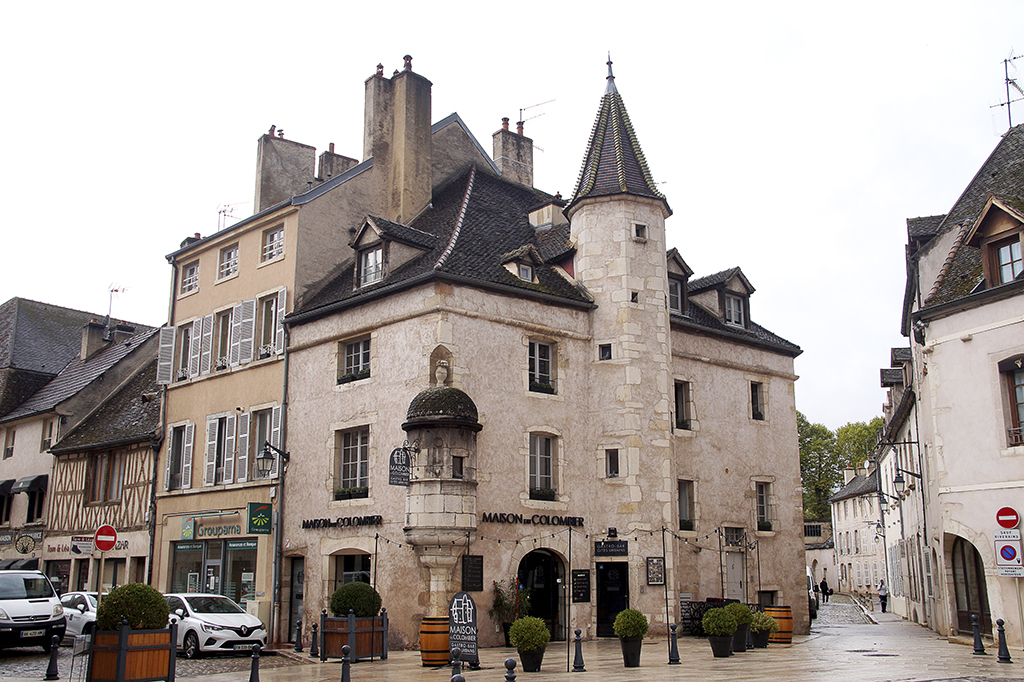 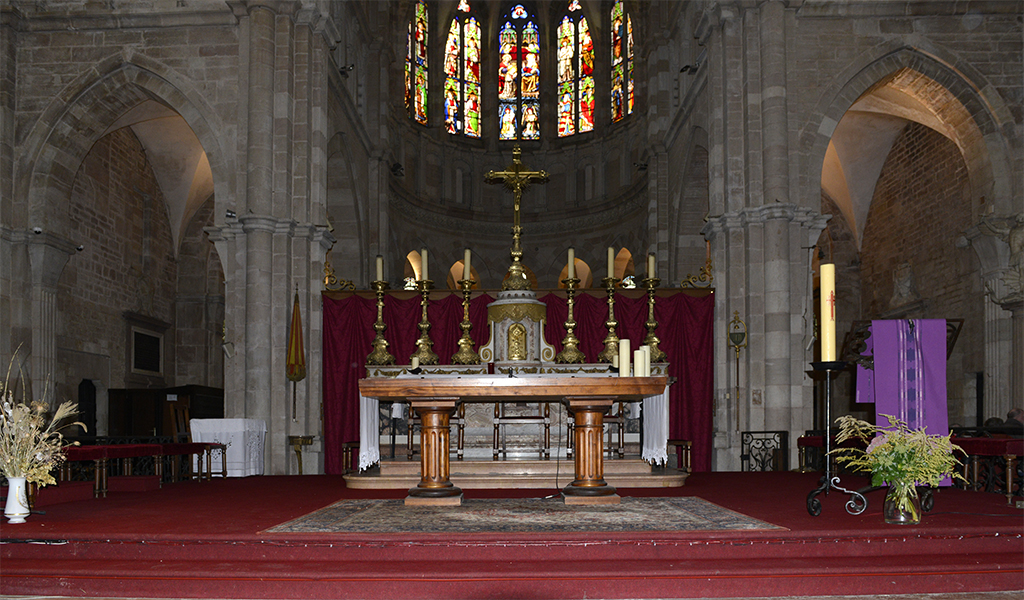 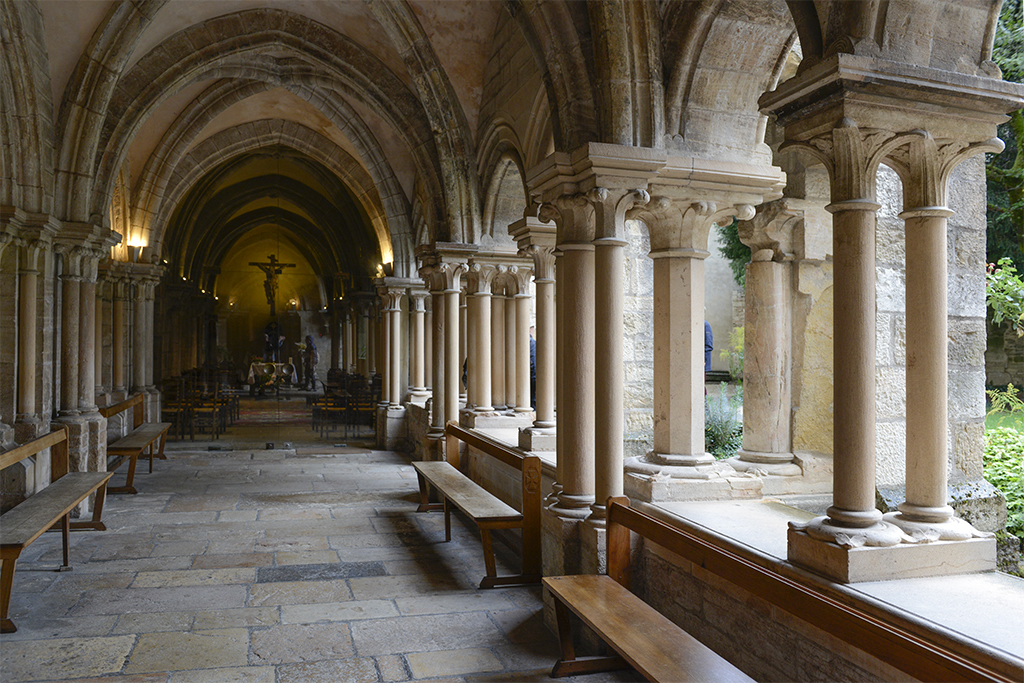 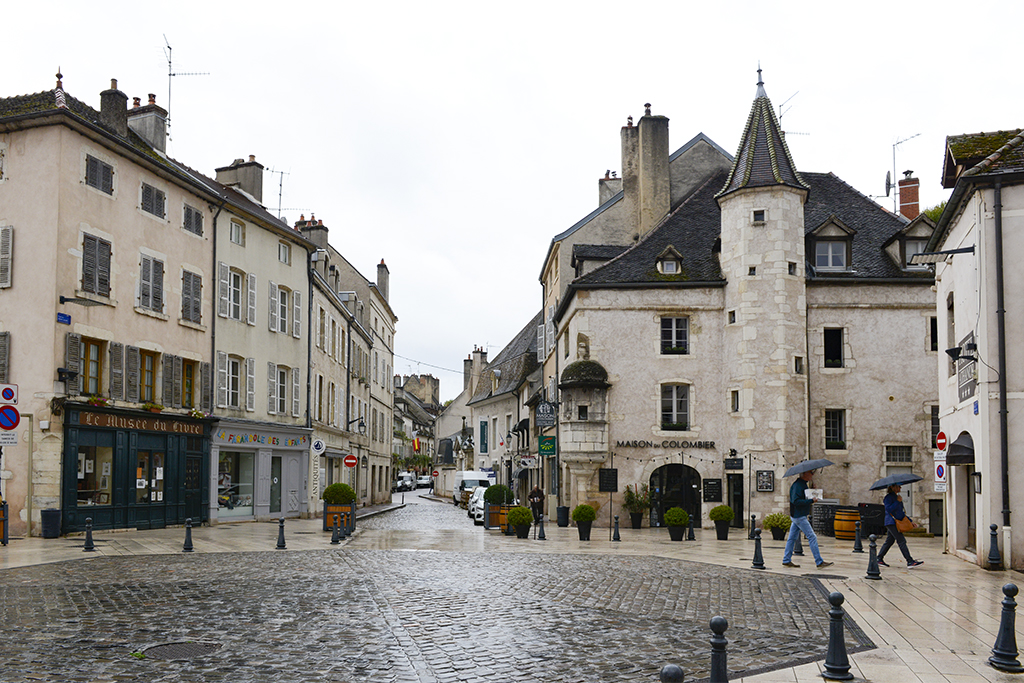 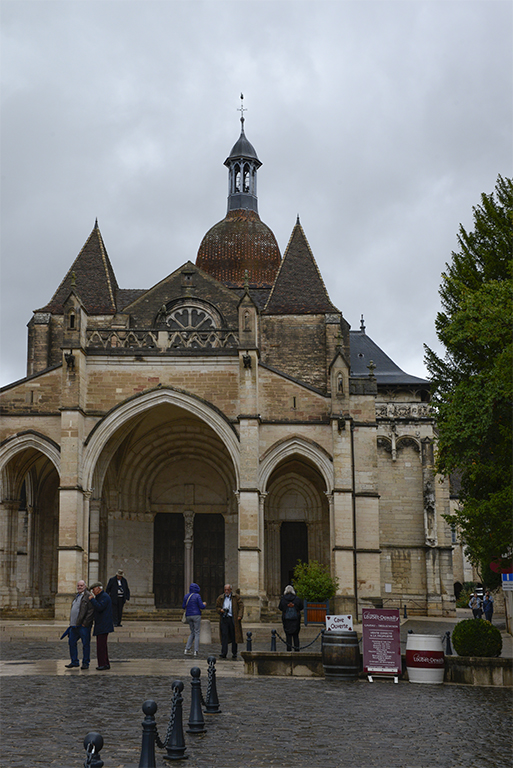 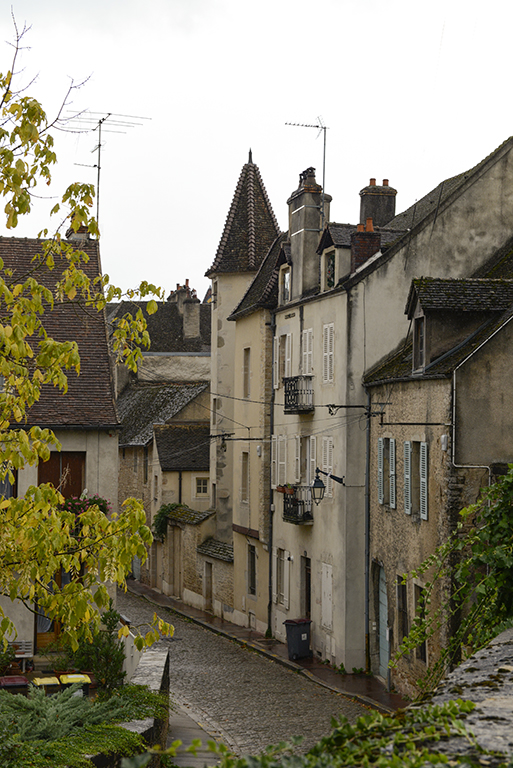 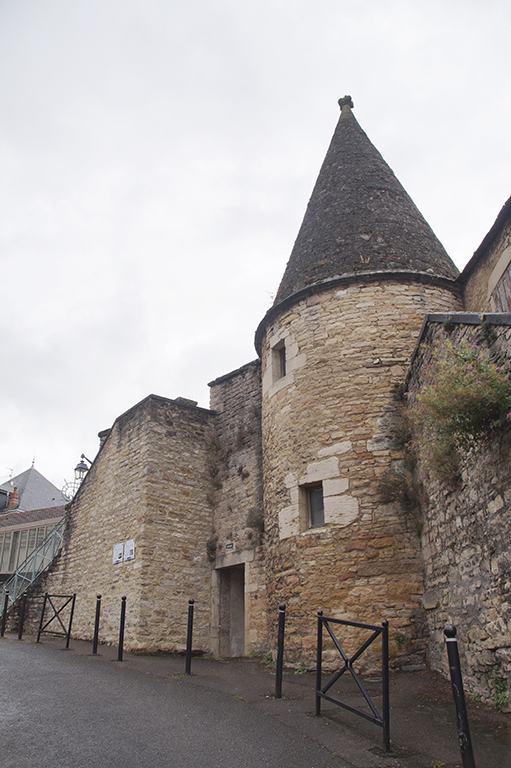 Visite au Caveau des Arches
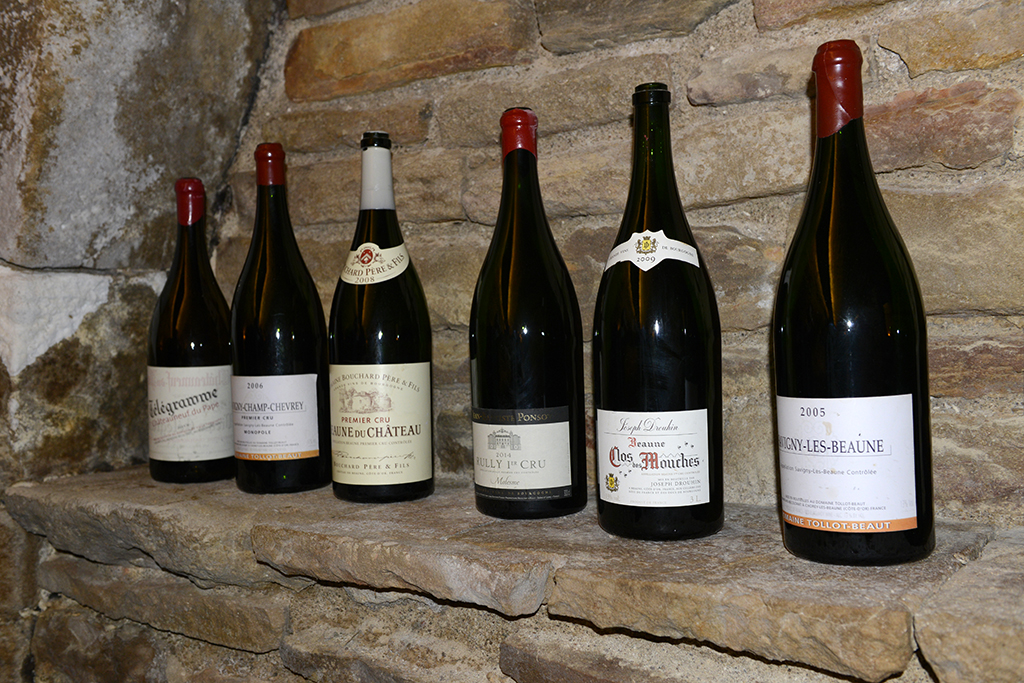 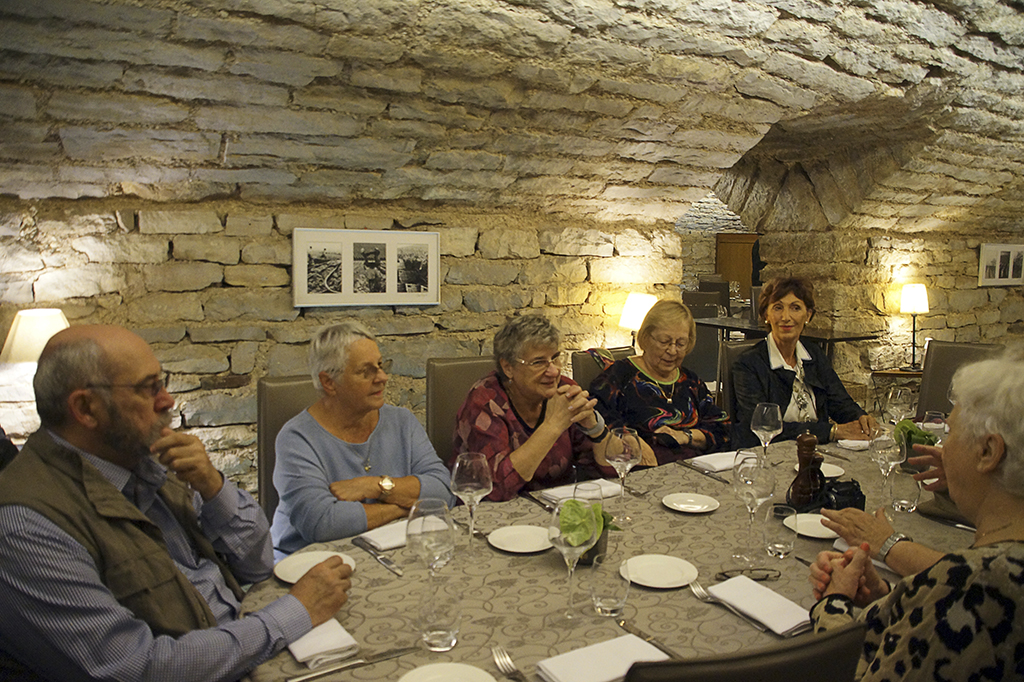 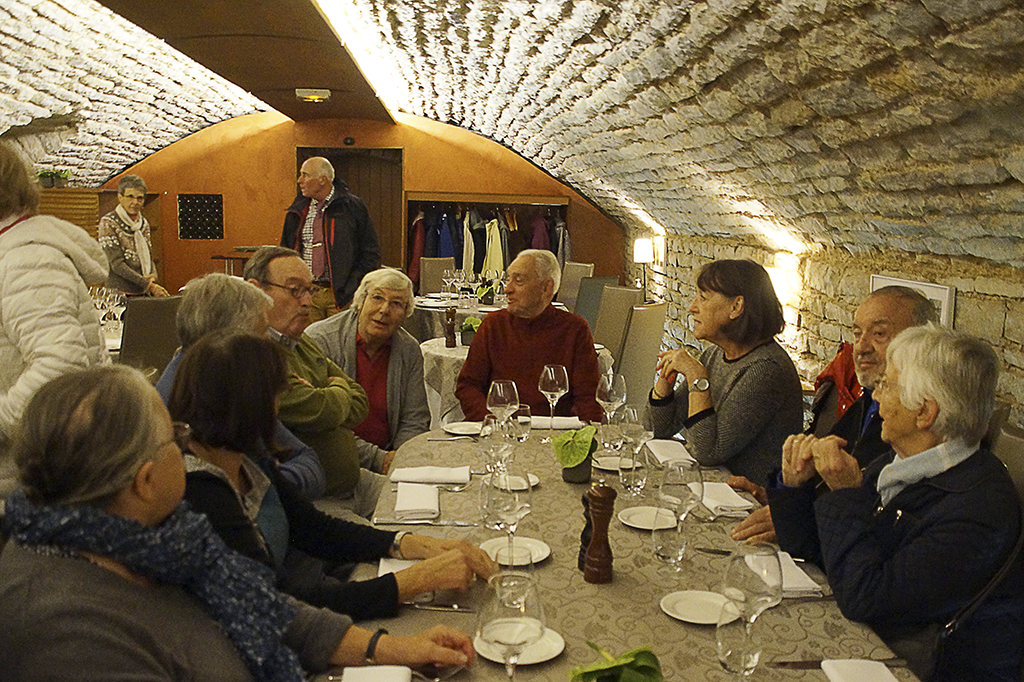 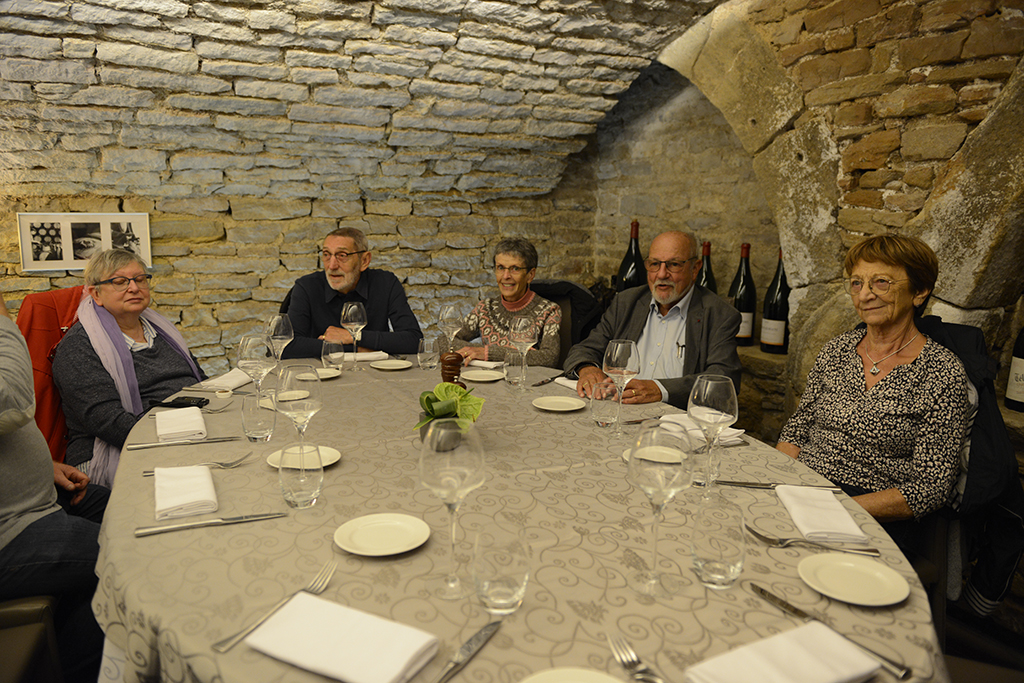 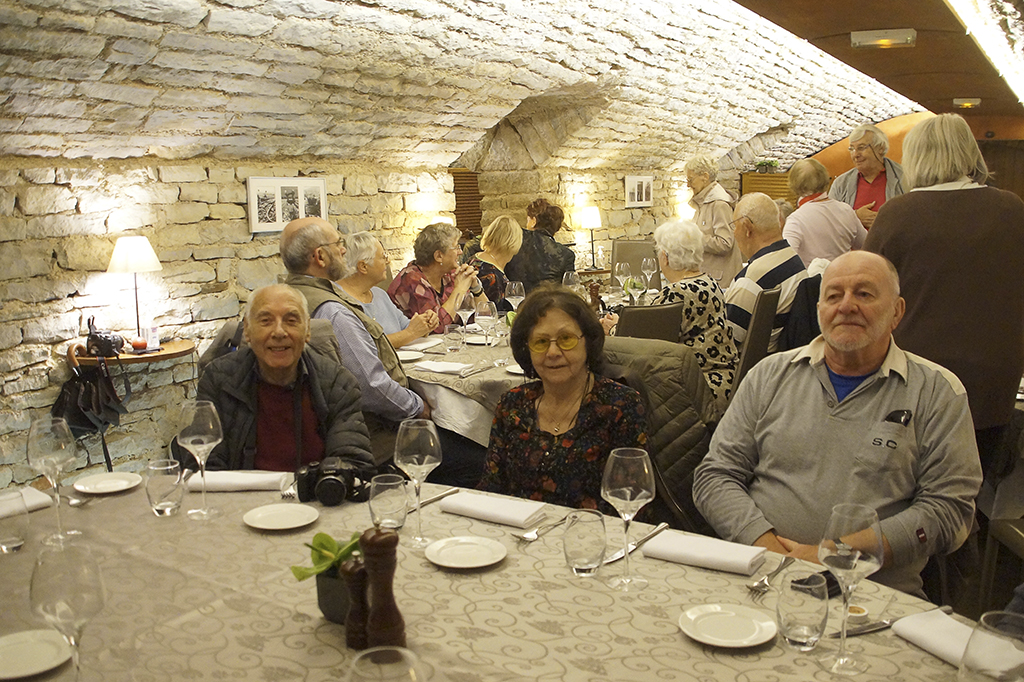 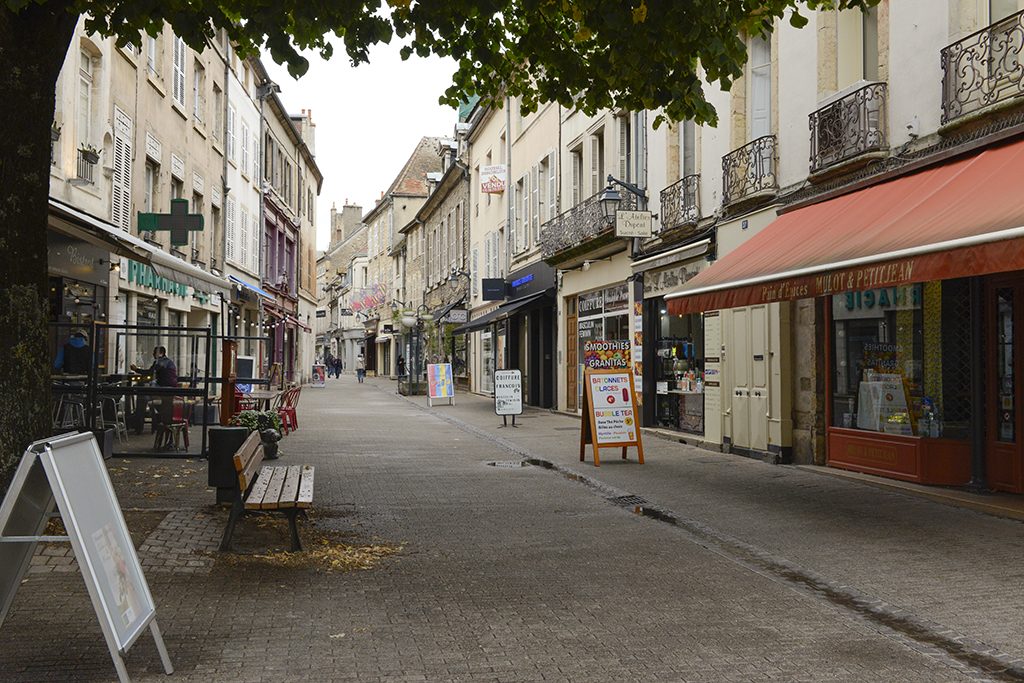 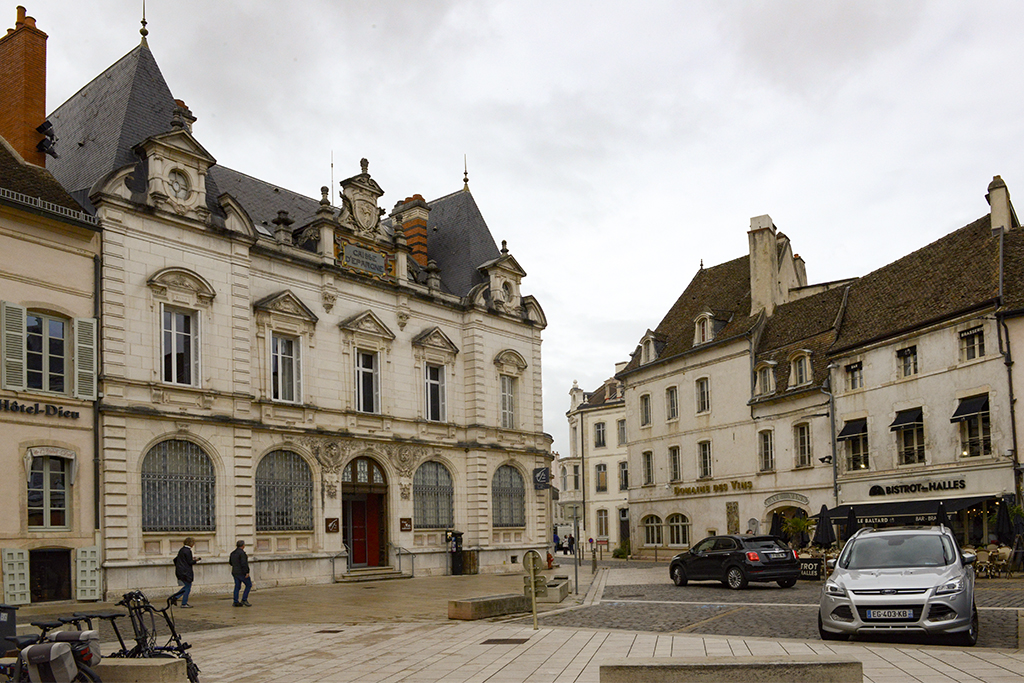 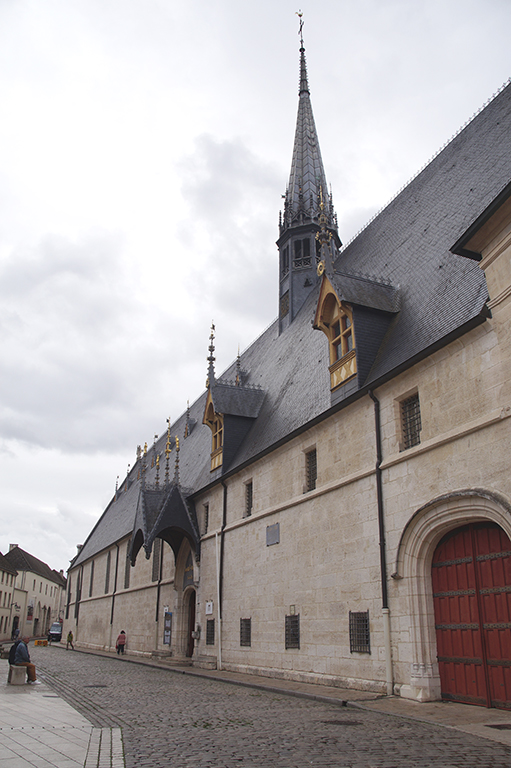 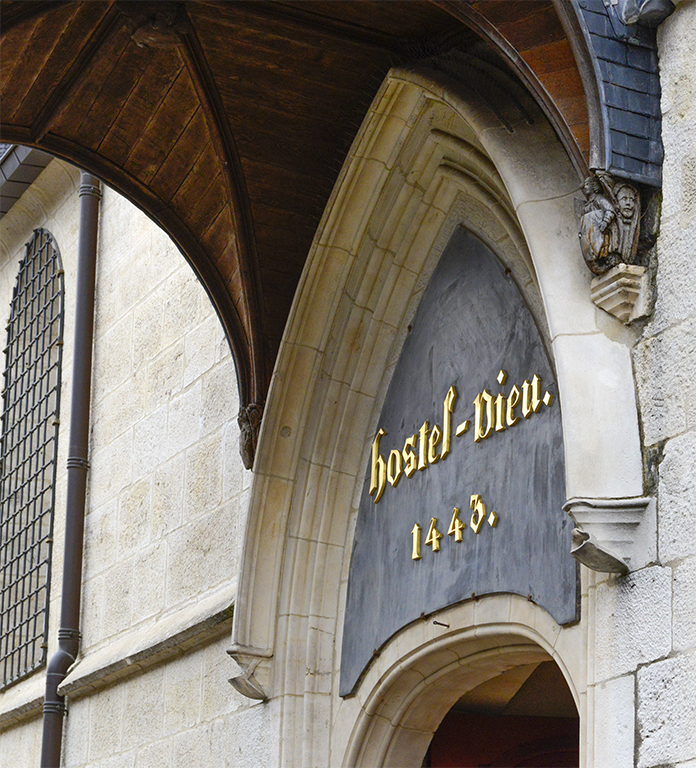 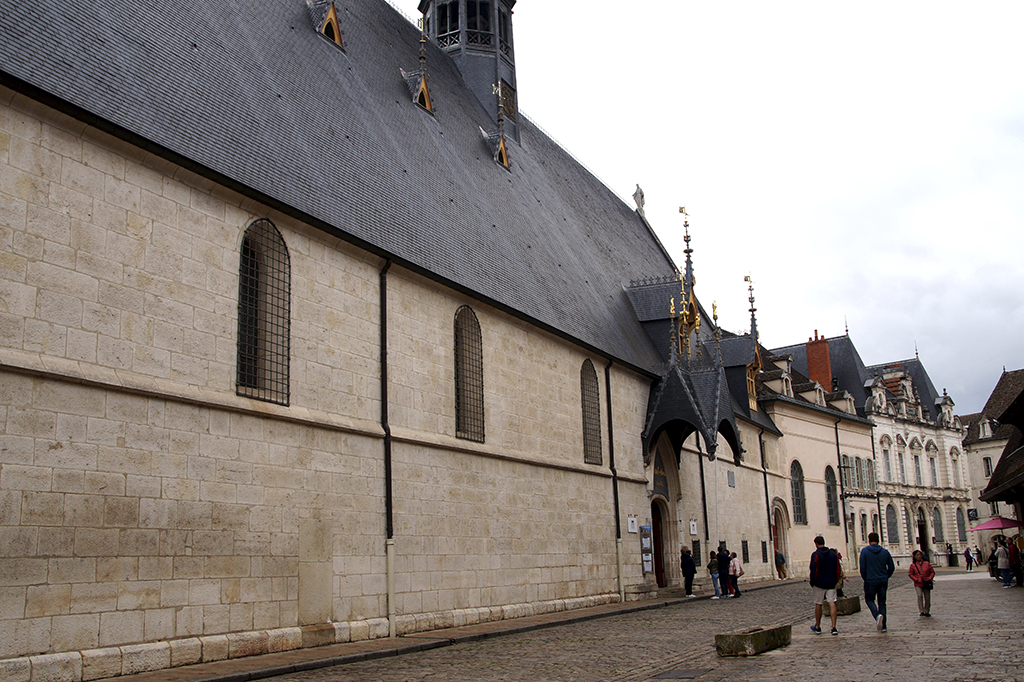 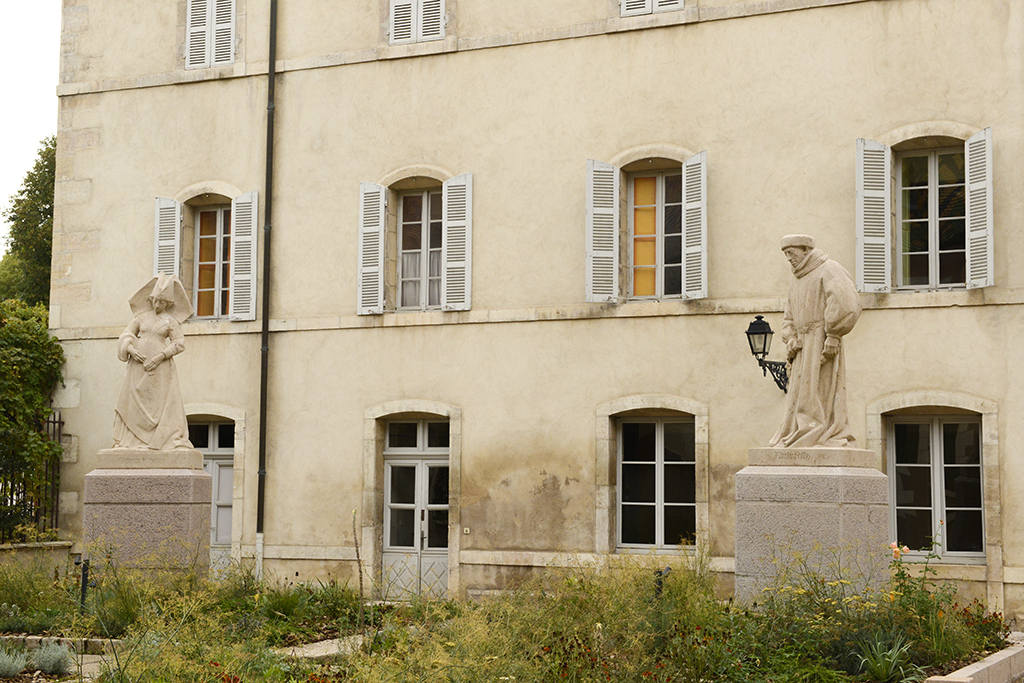 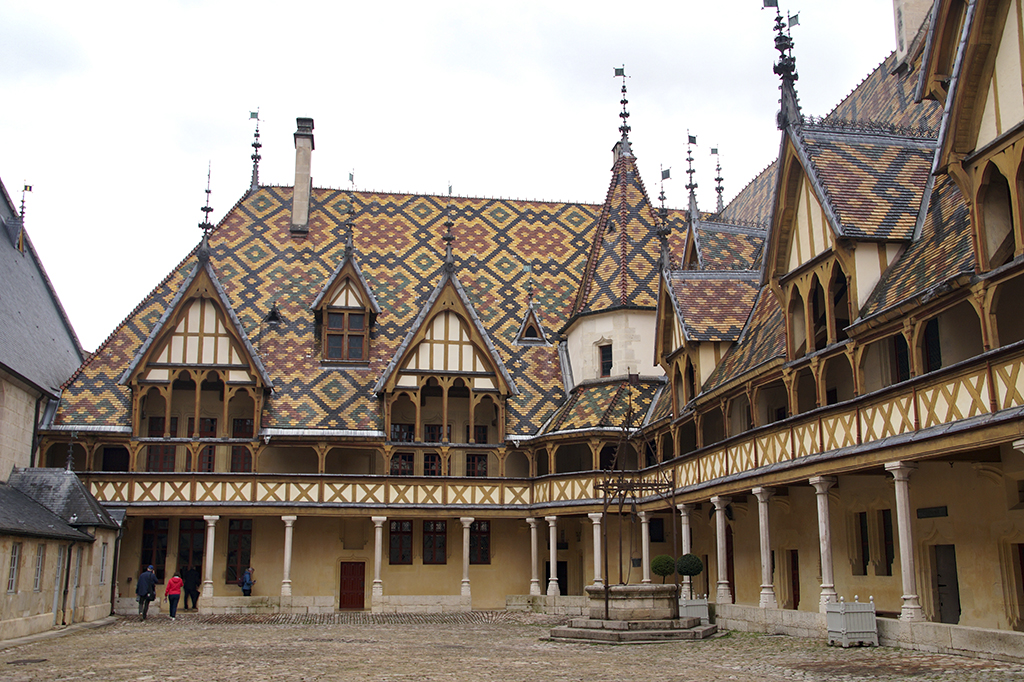 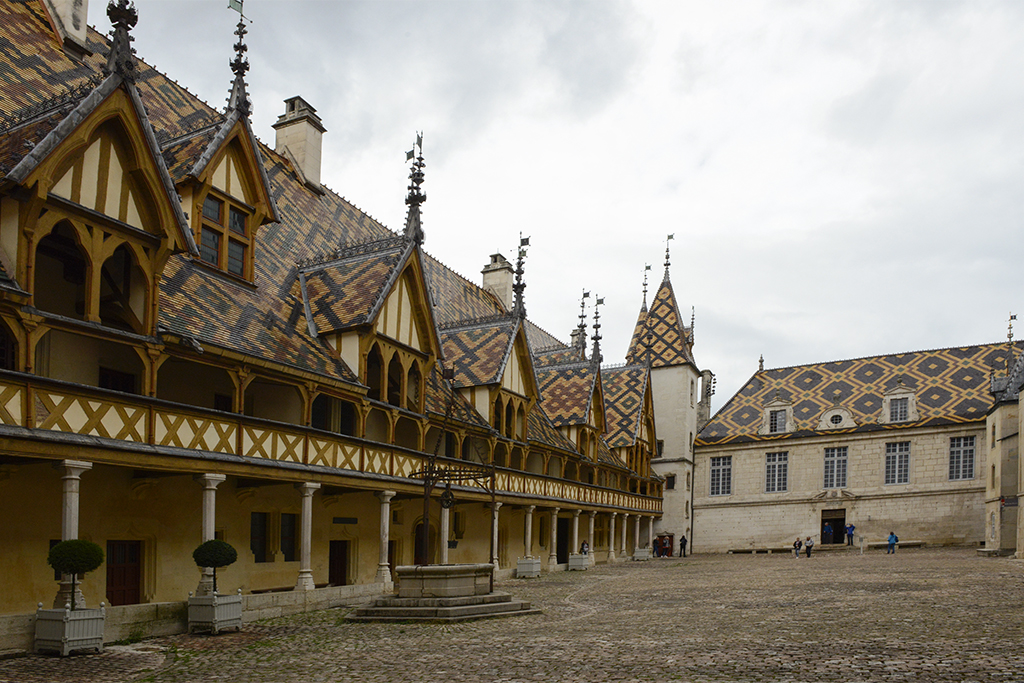 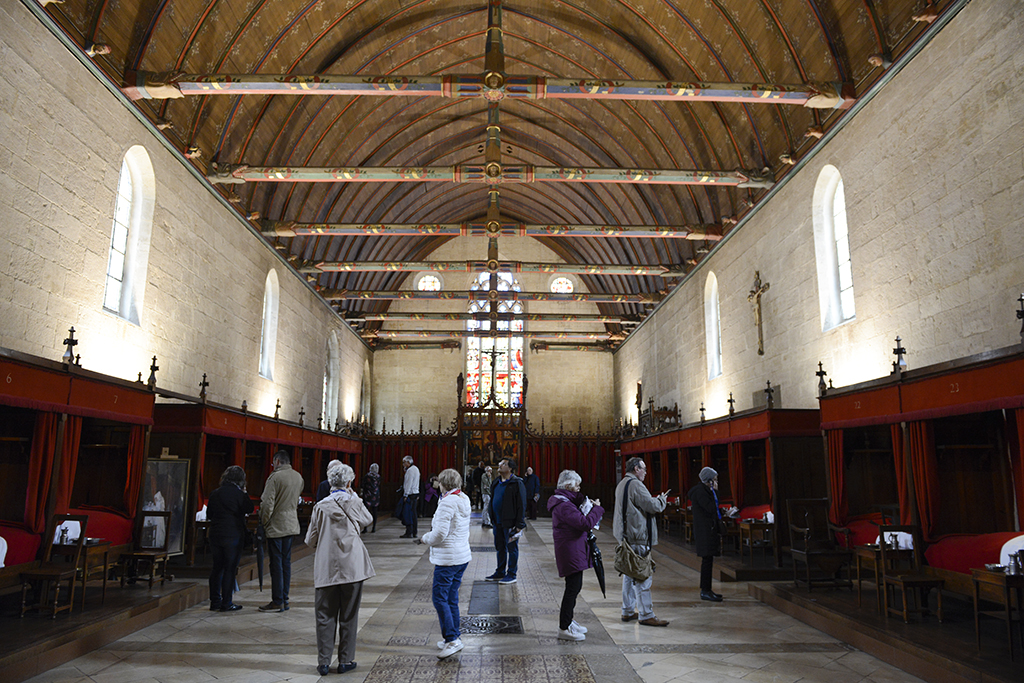 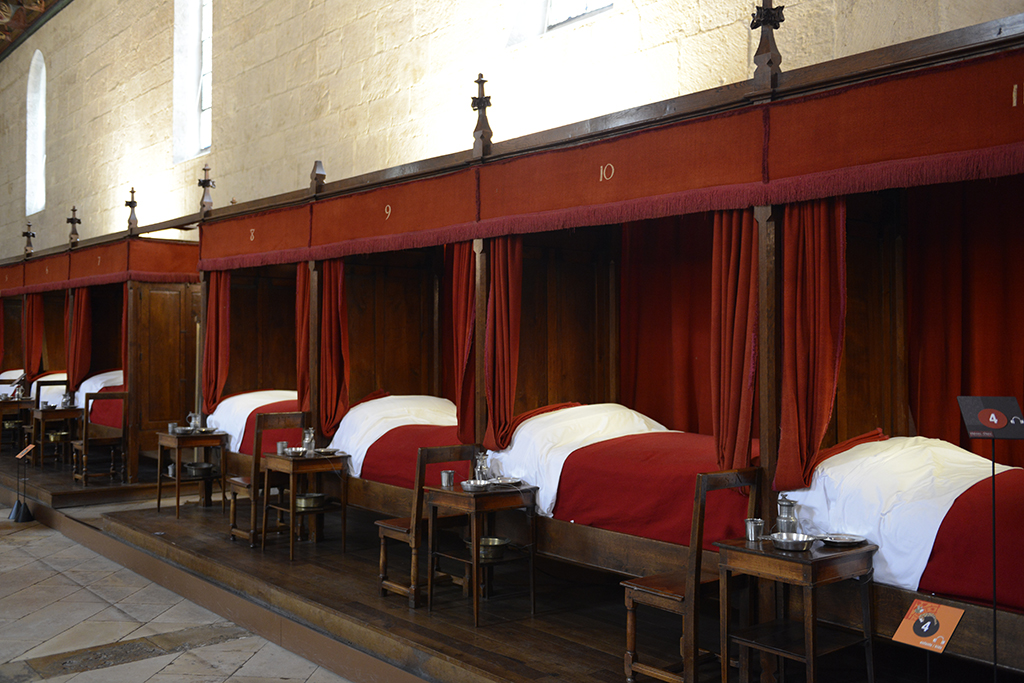 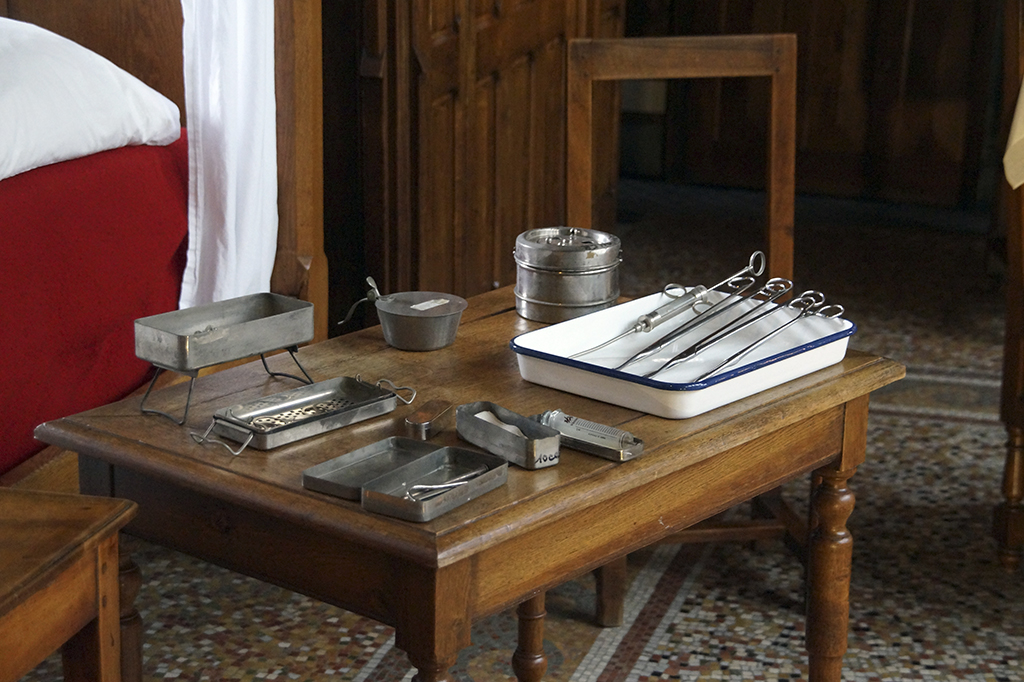 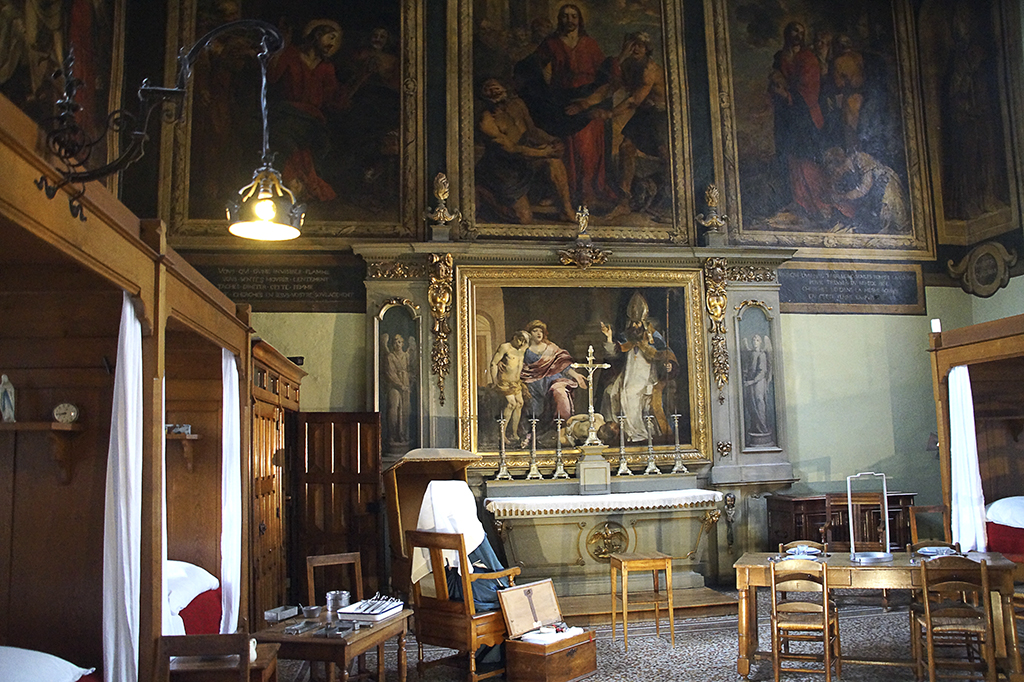 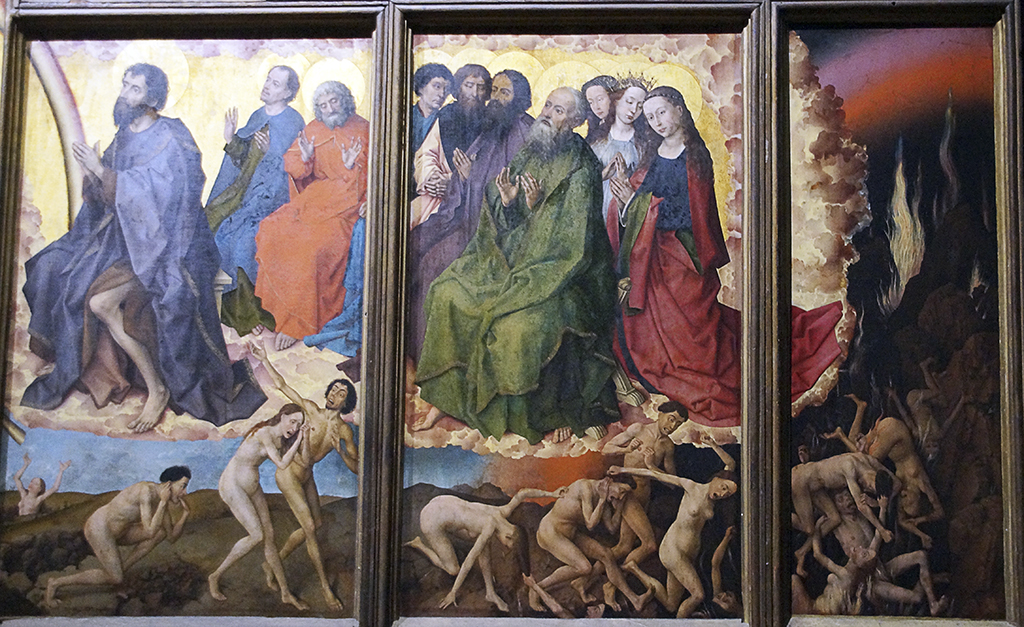 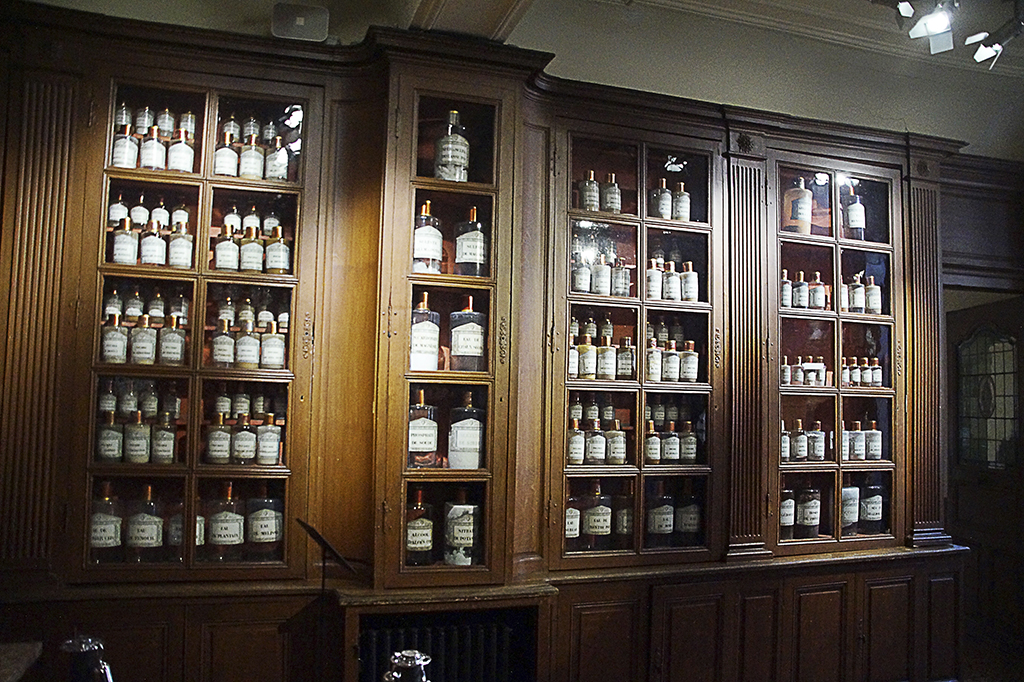 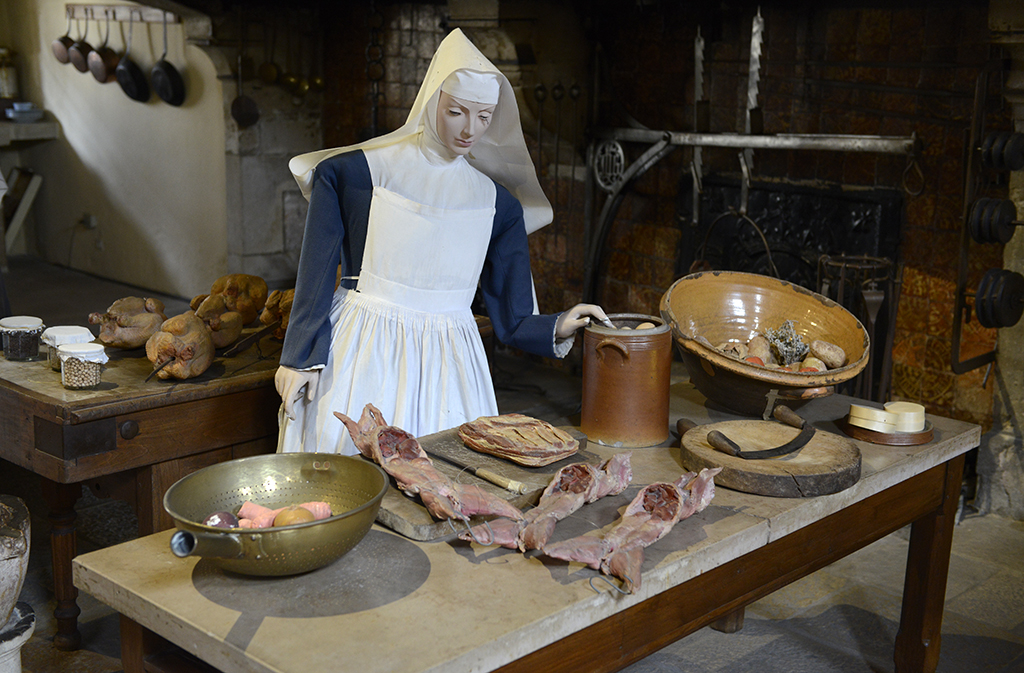 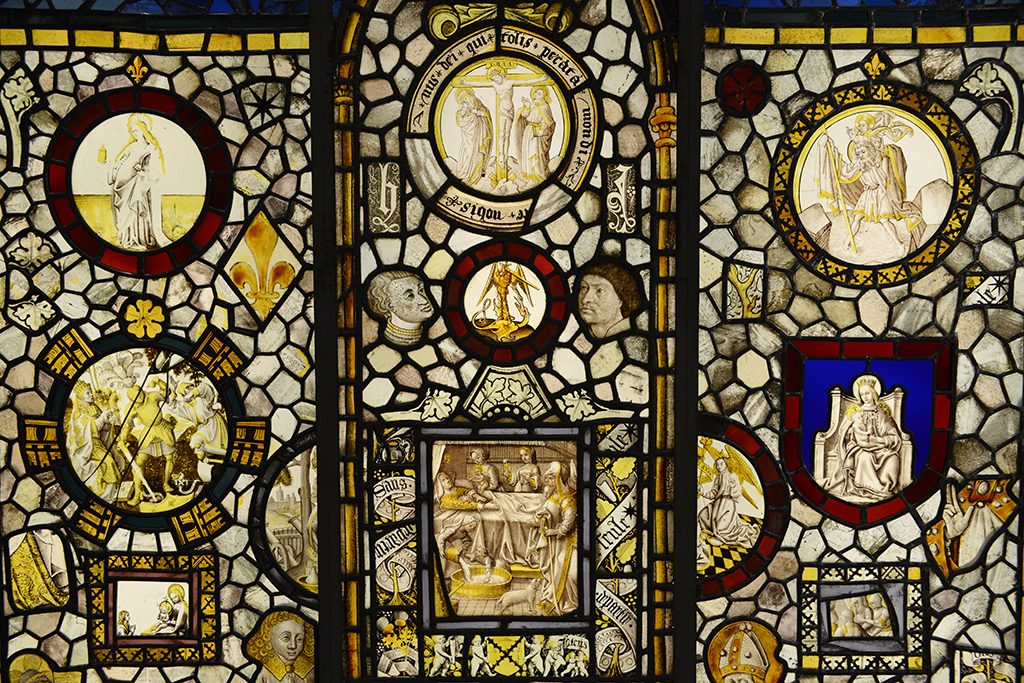 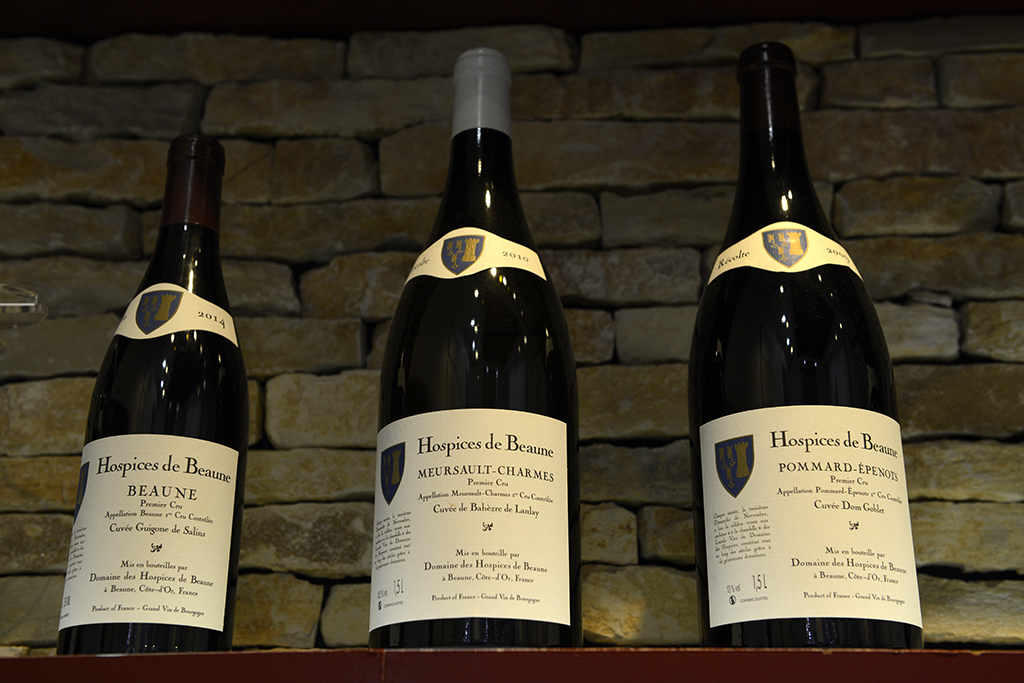 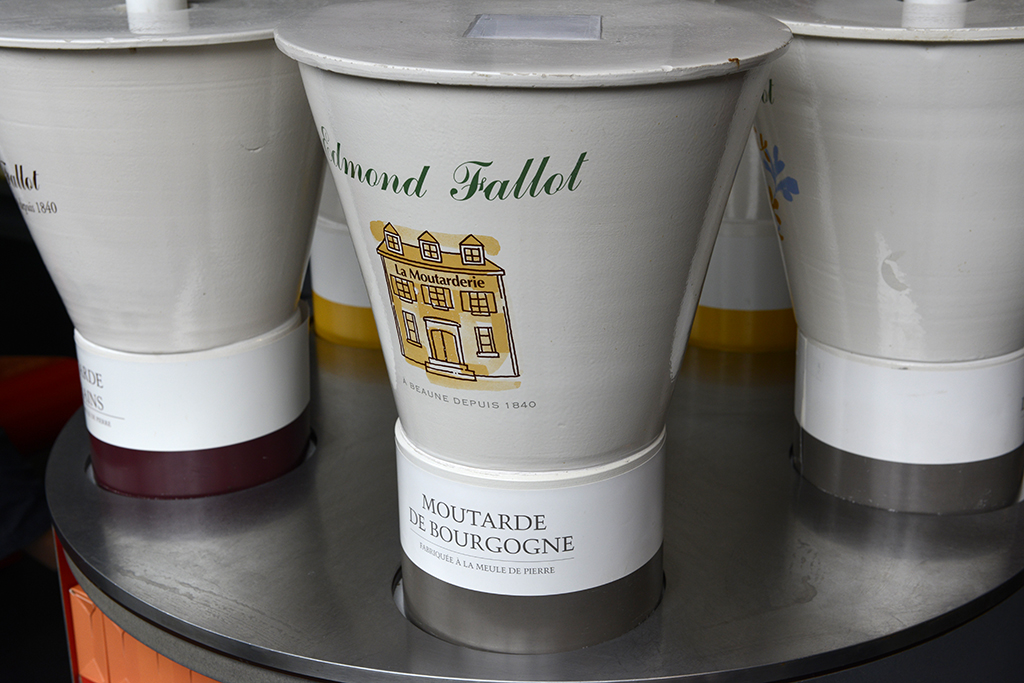 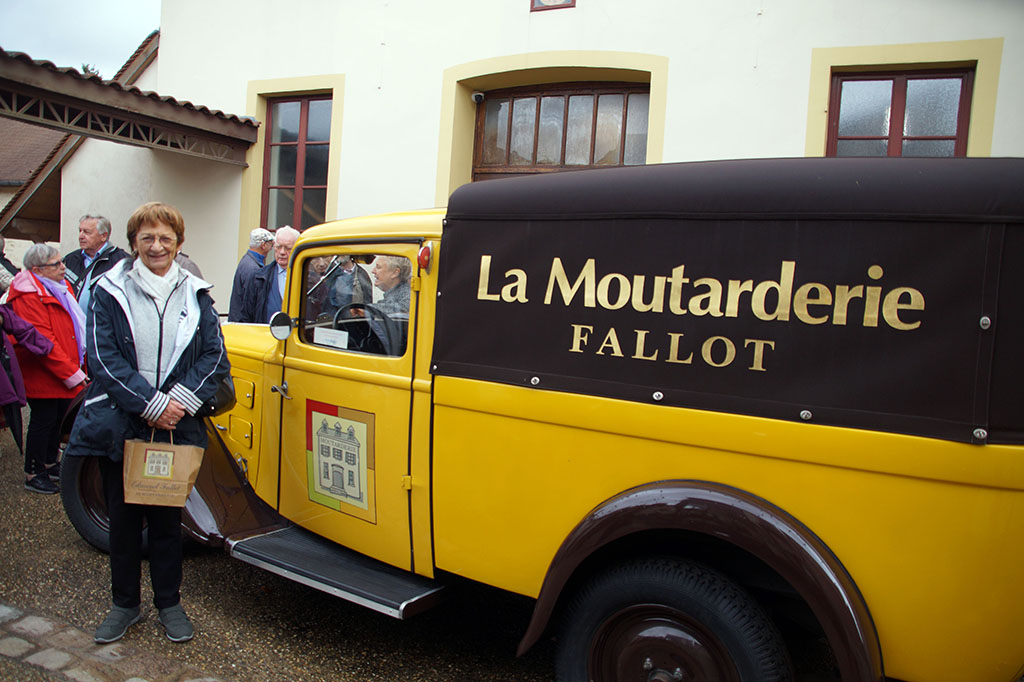 Chalon-sur-Saône
Là où naquit Nicéphore Niépce,
auteur de la première photographie connue
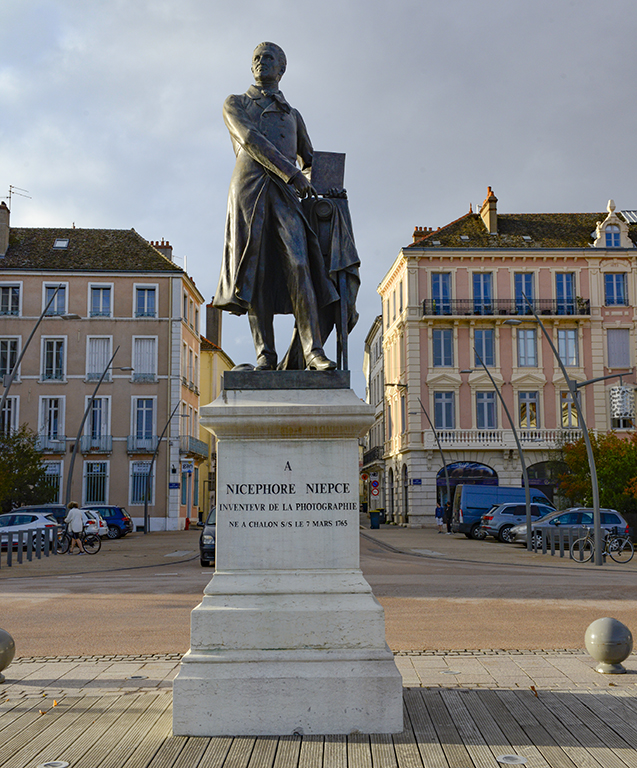 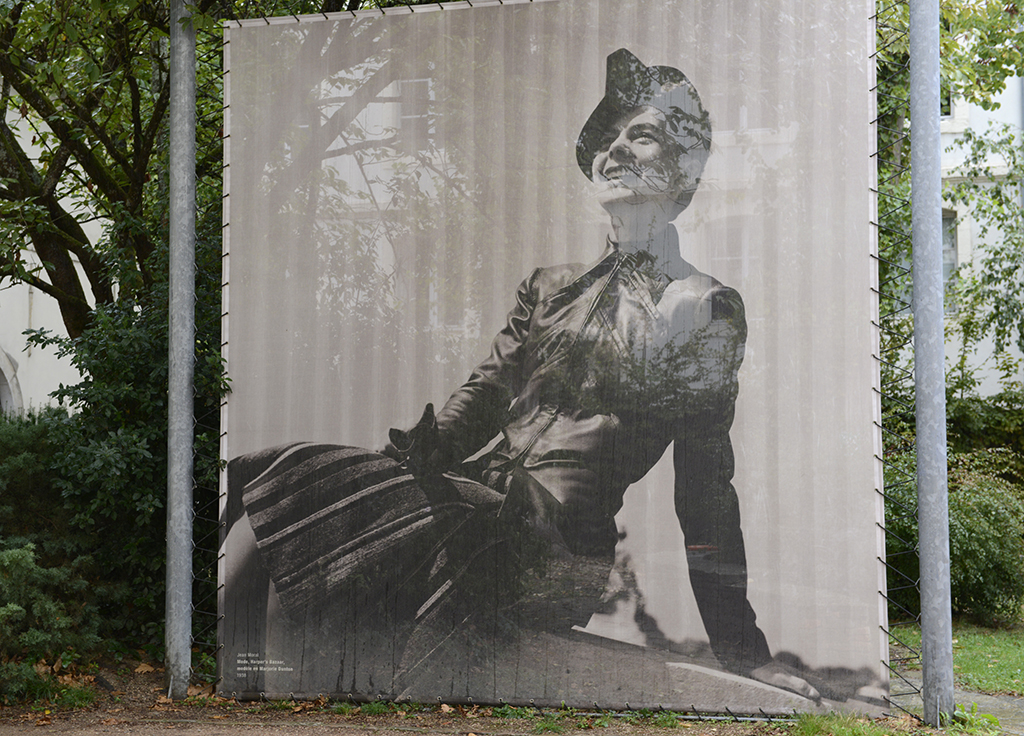 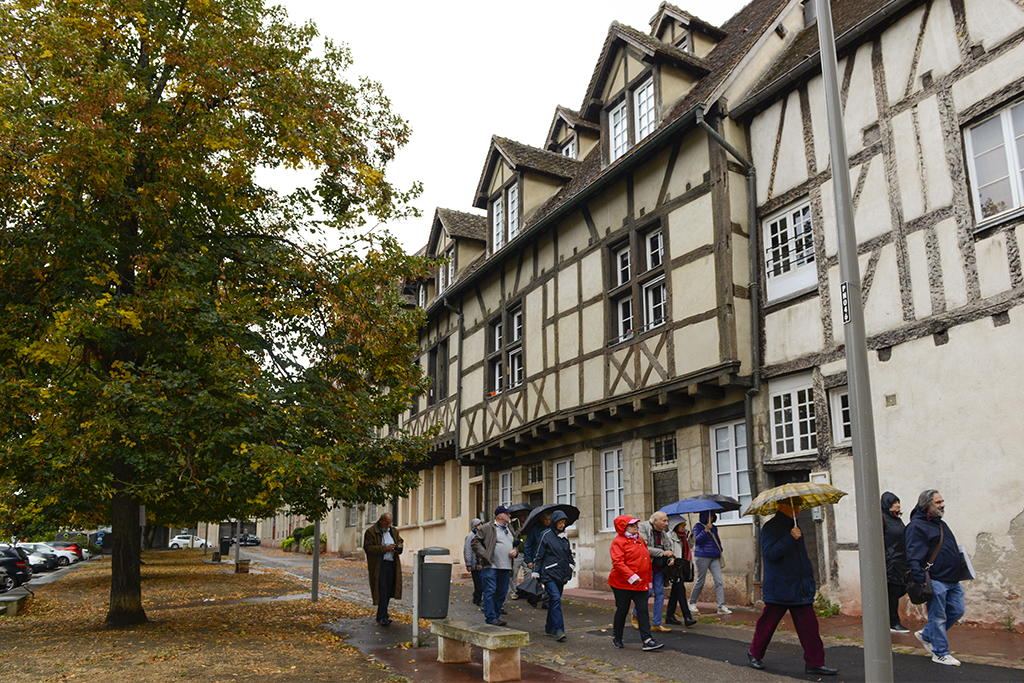 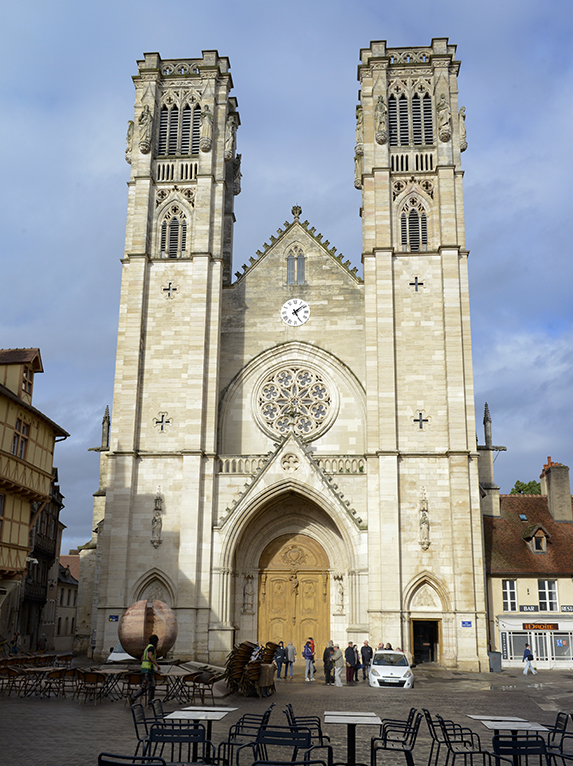 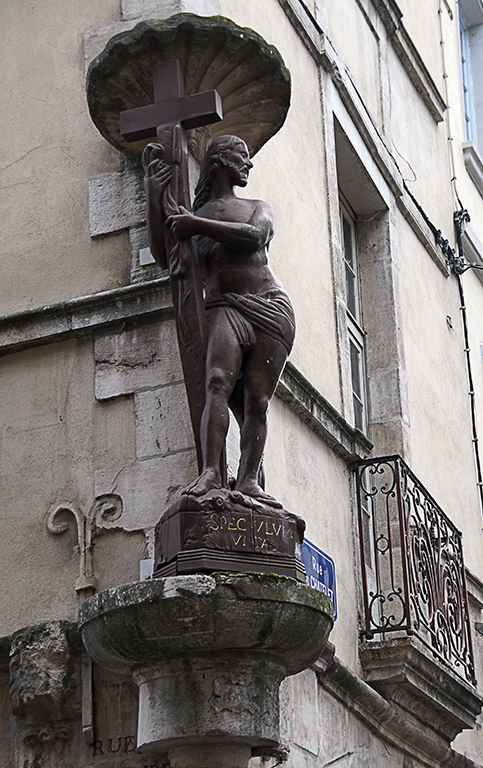 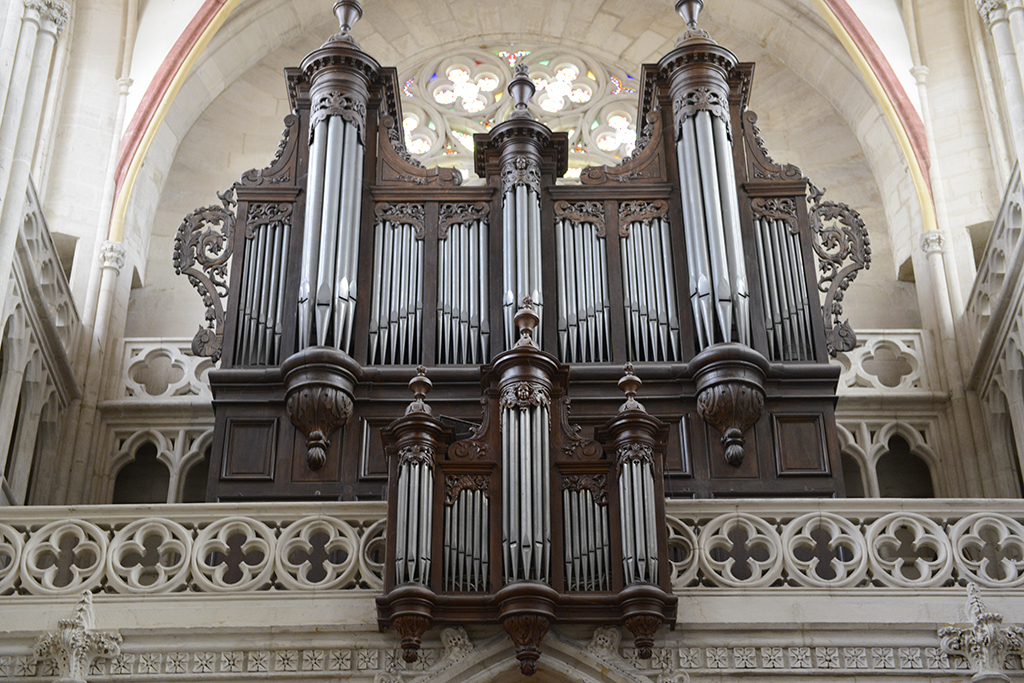 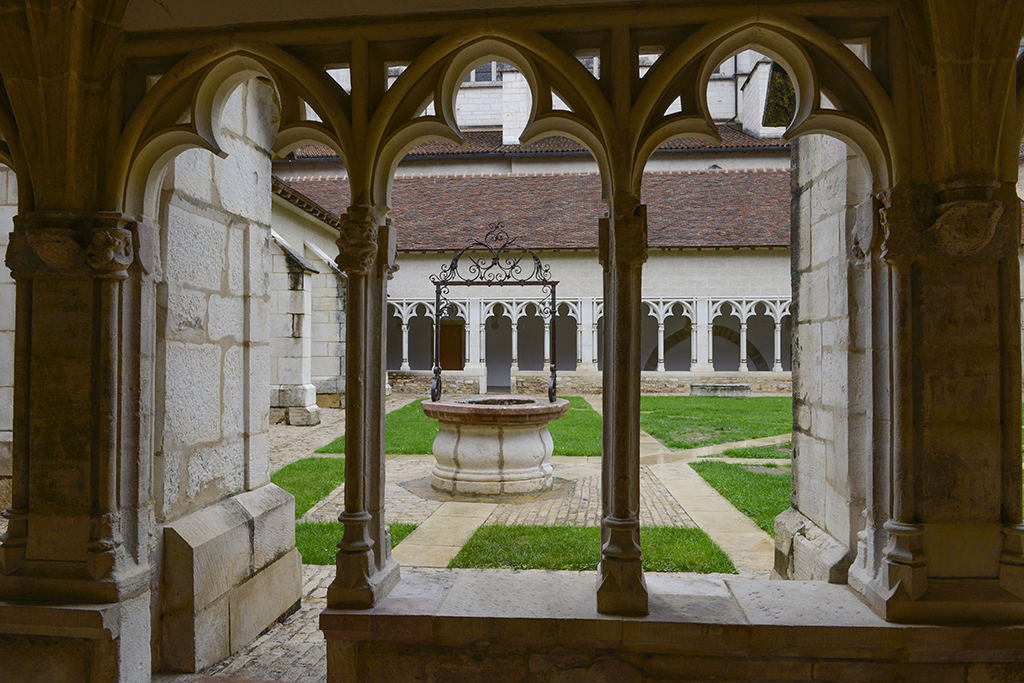 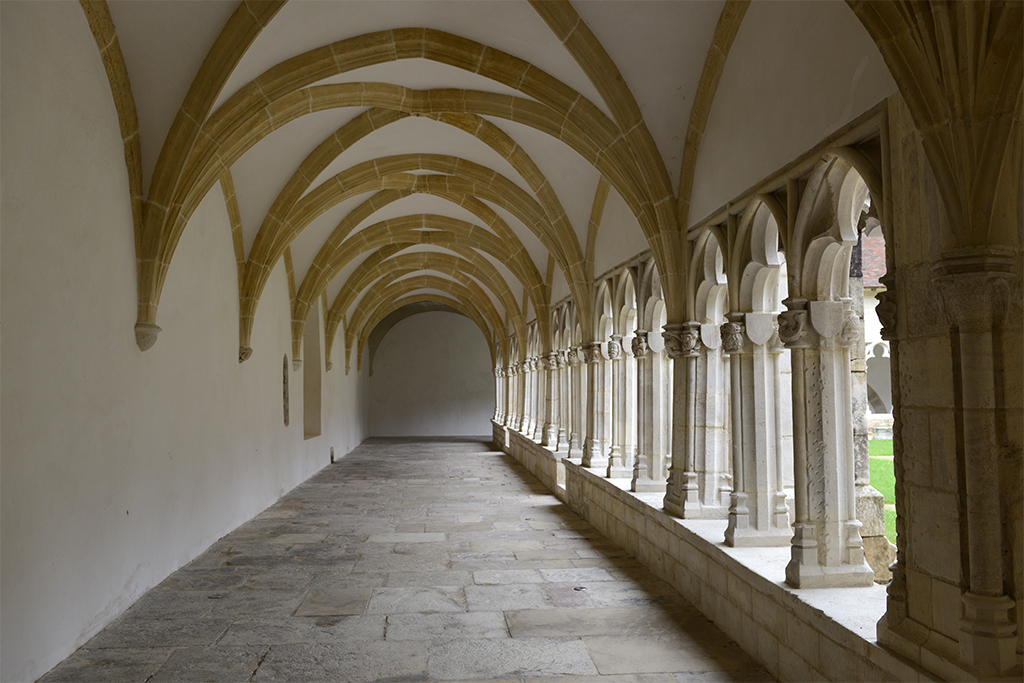 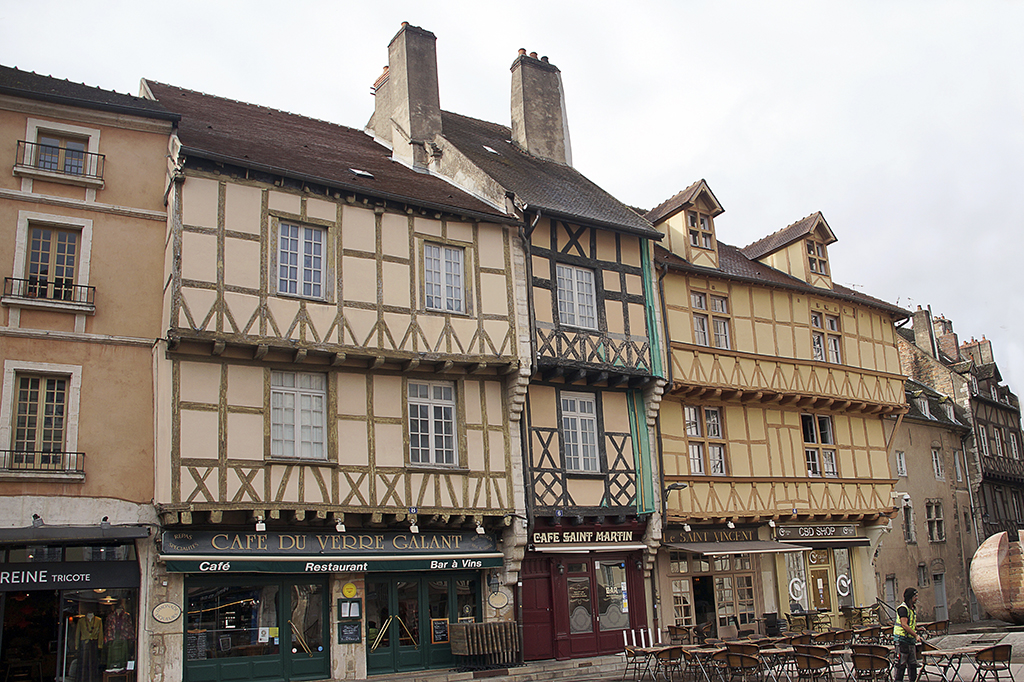 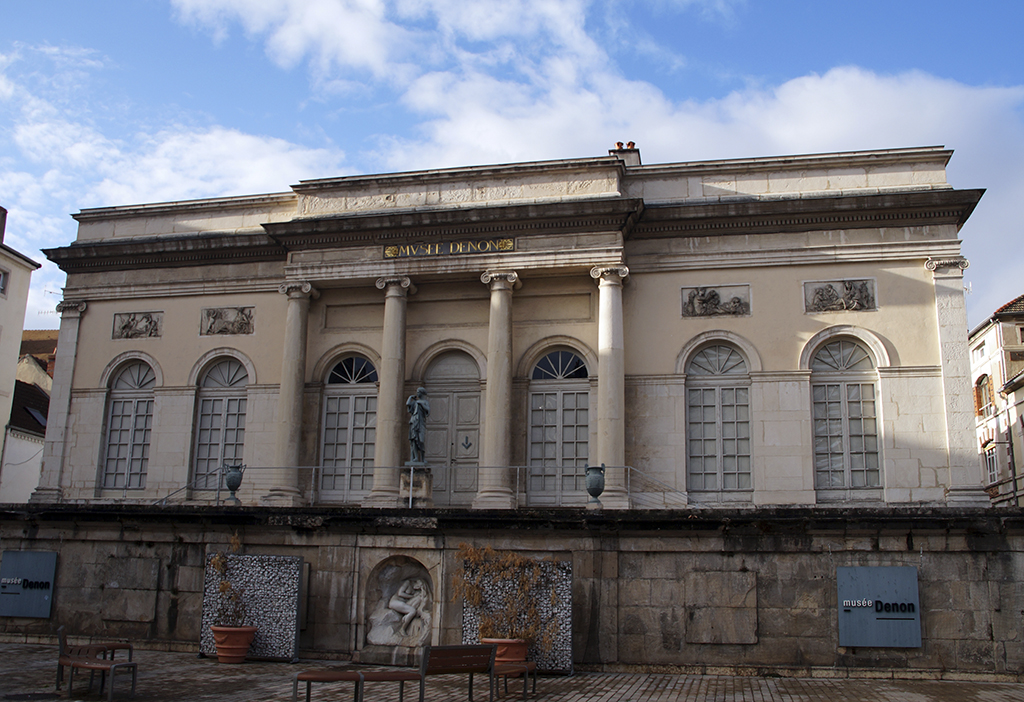 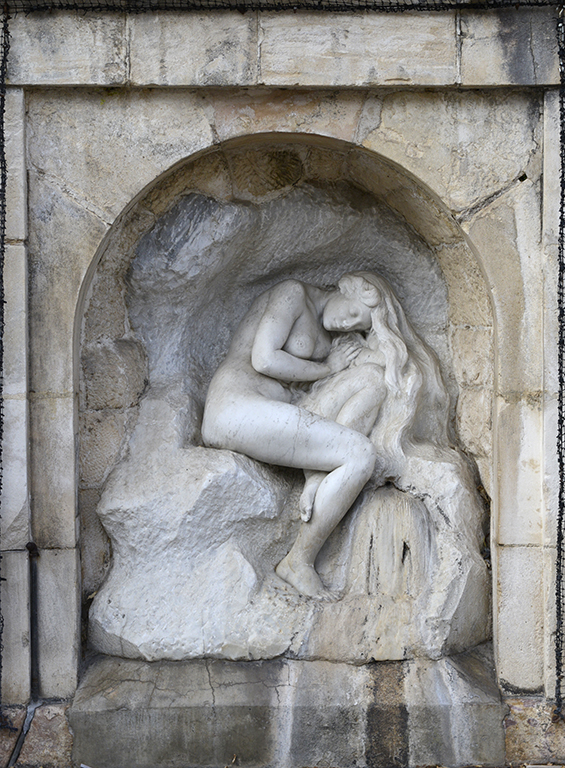 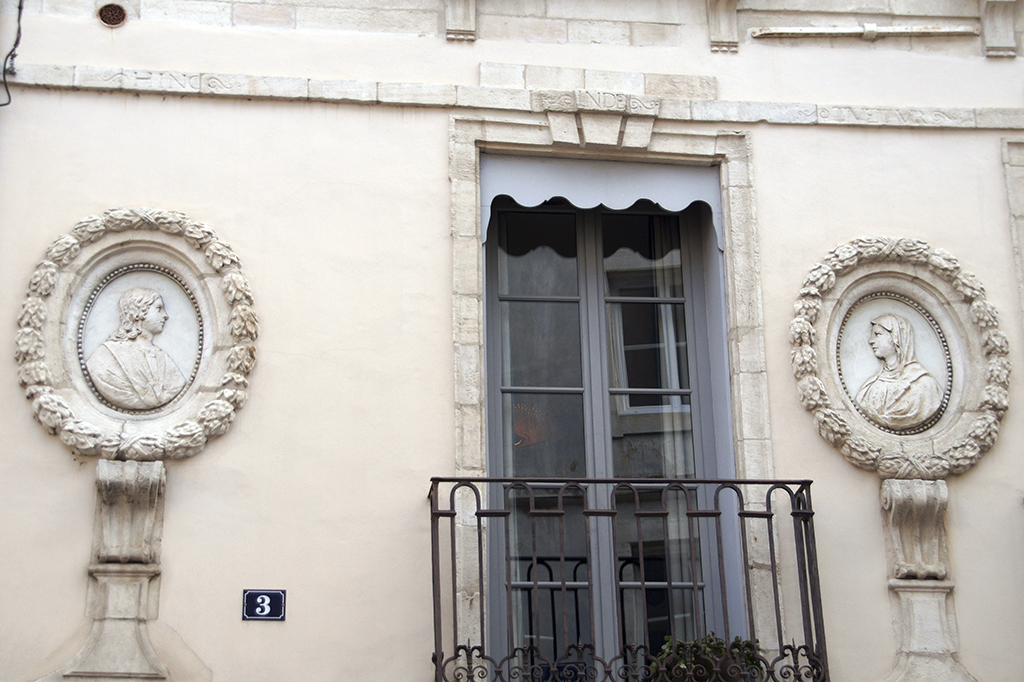 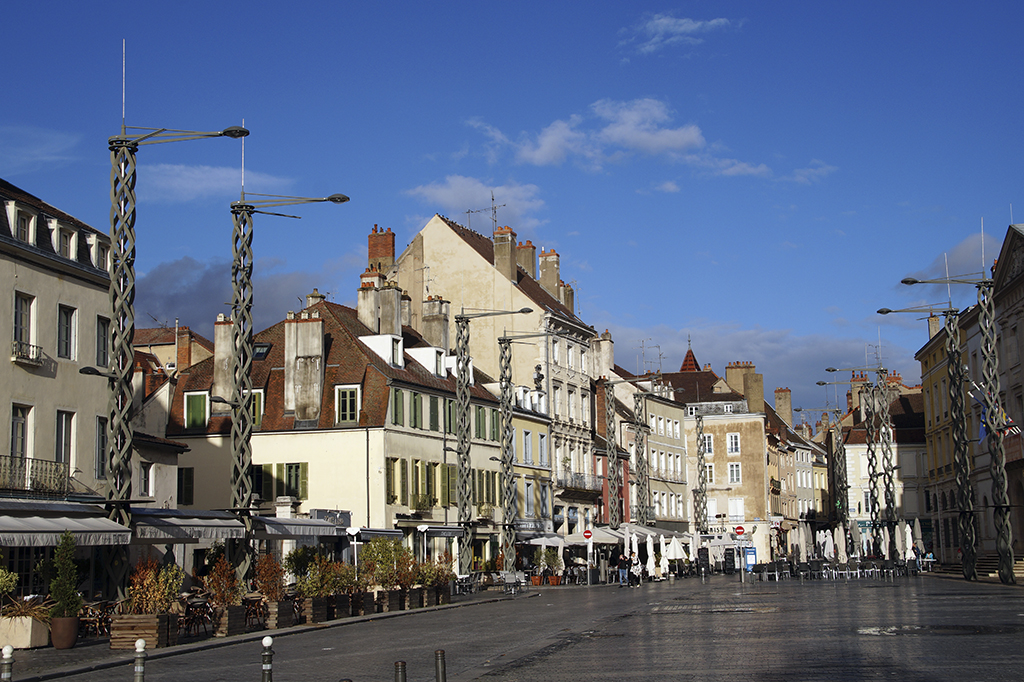 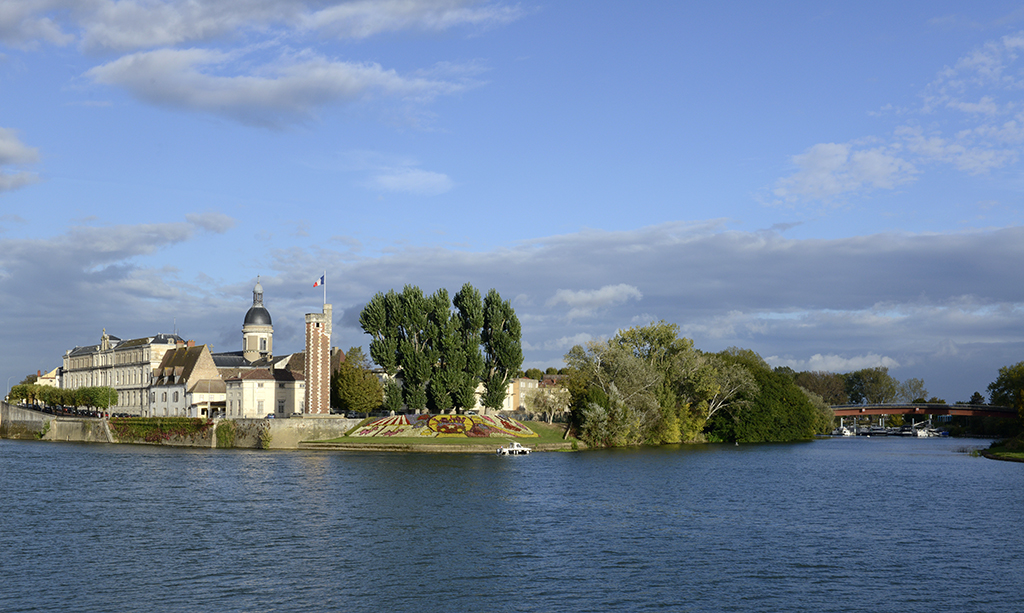 Dijon
Mais où est fabriquée la moutarde ?
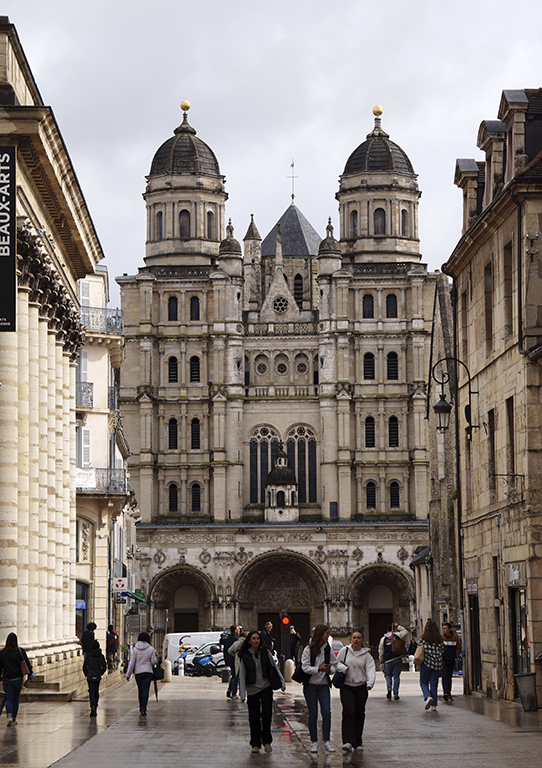 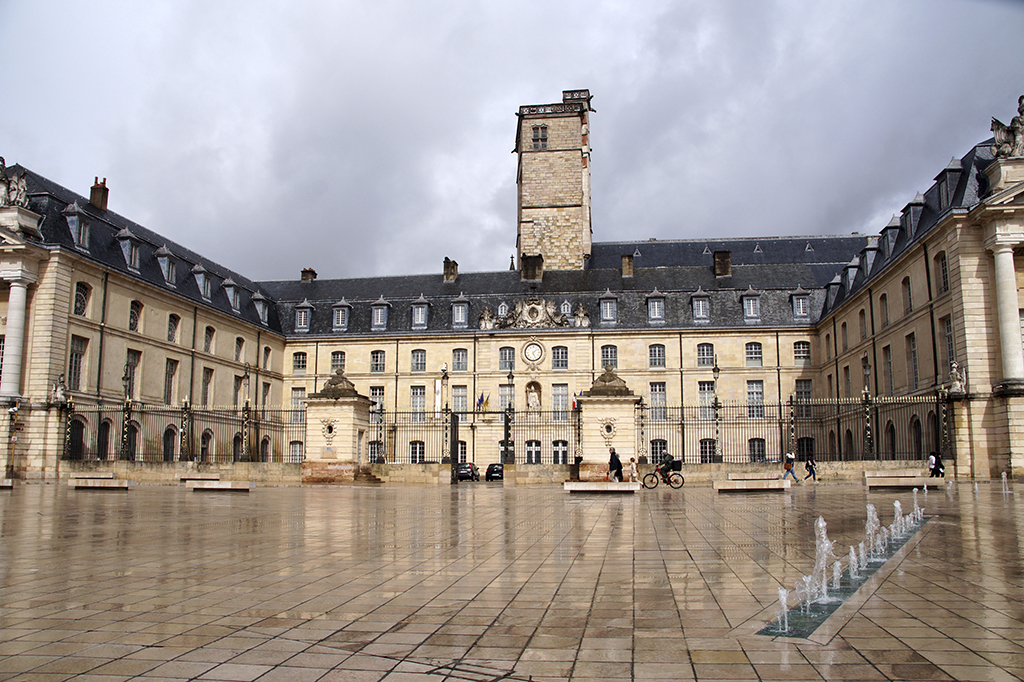 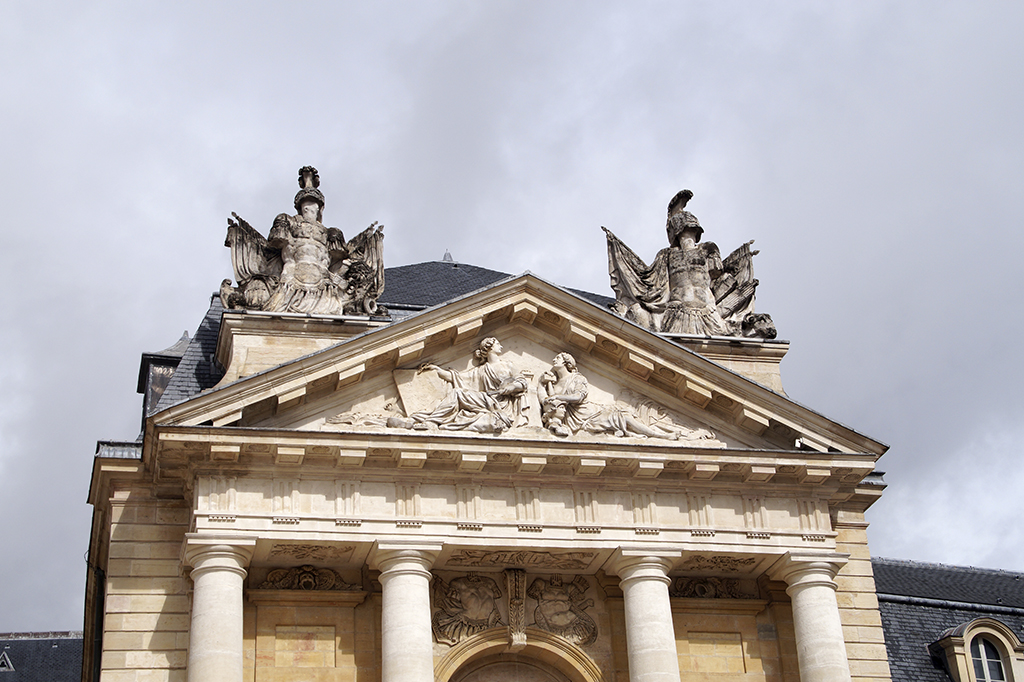 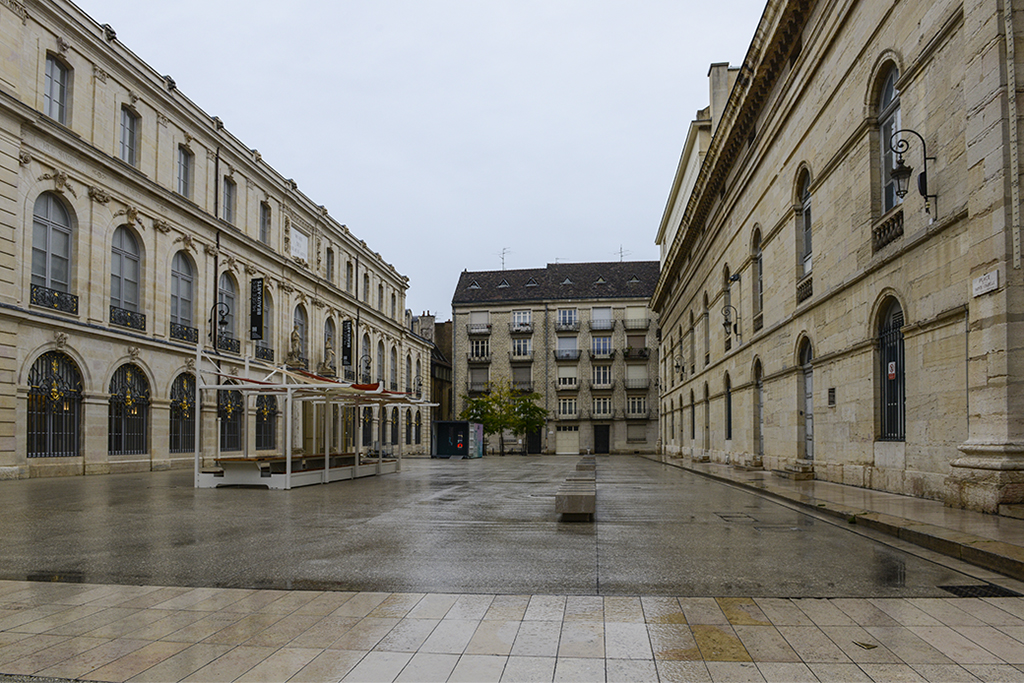 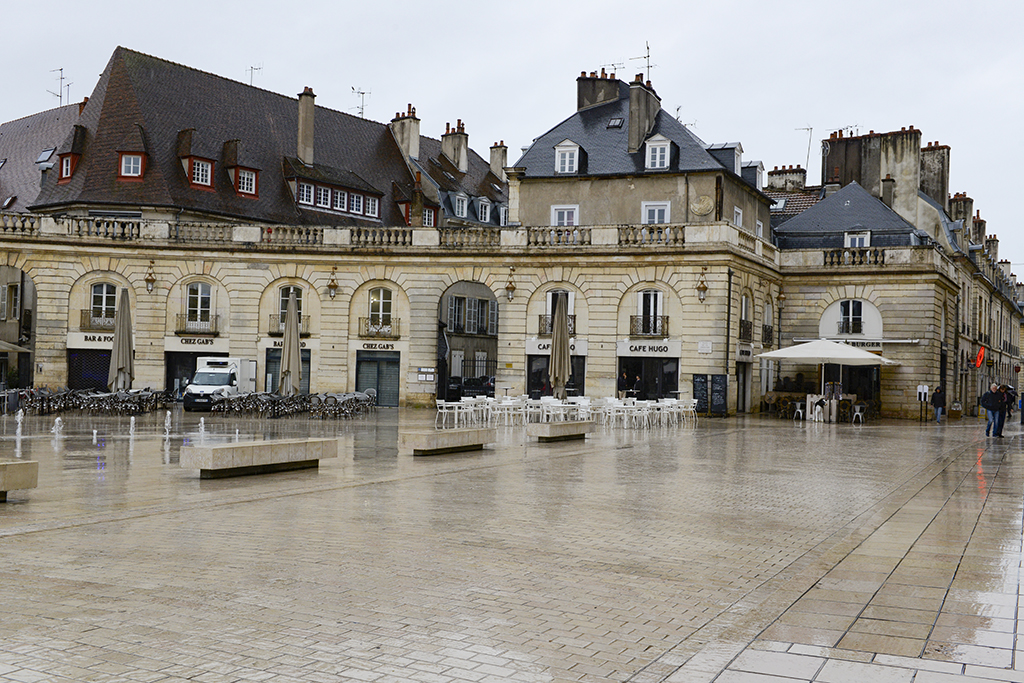 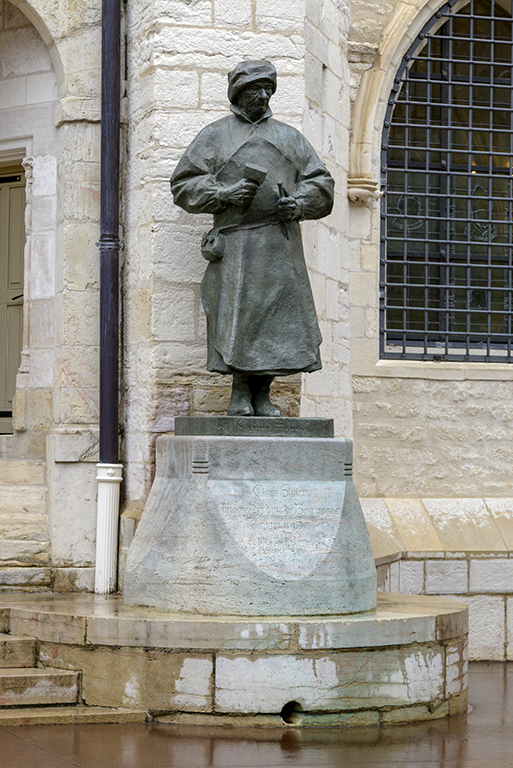 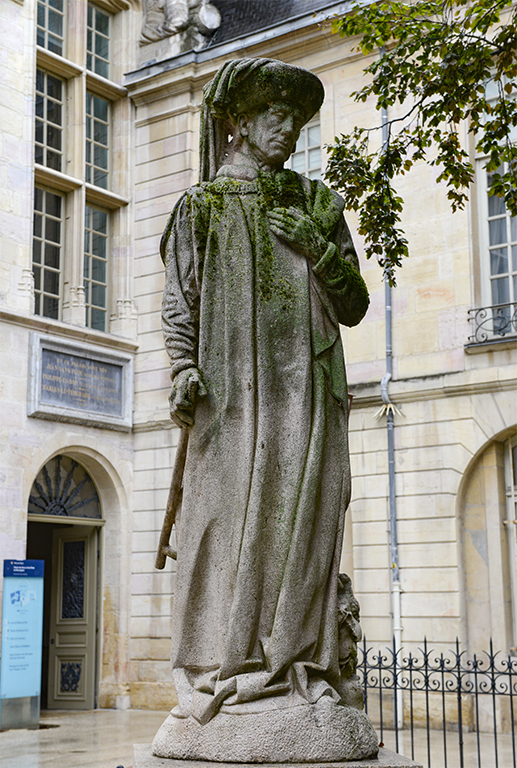 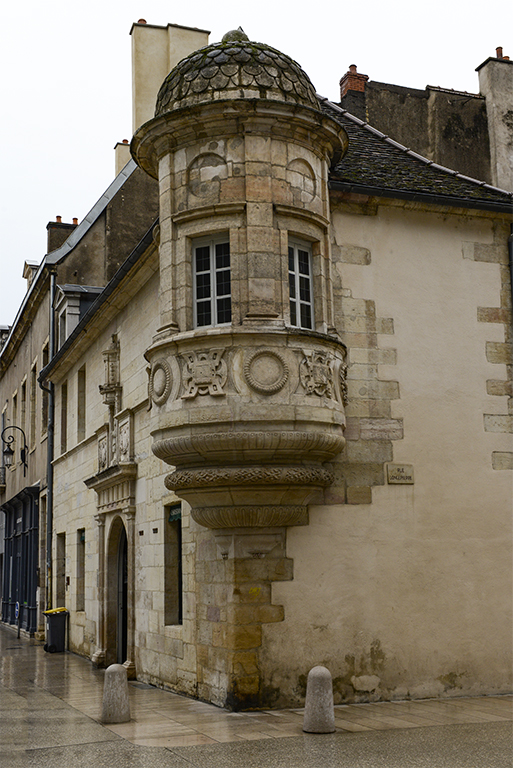 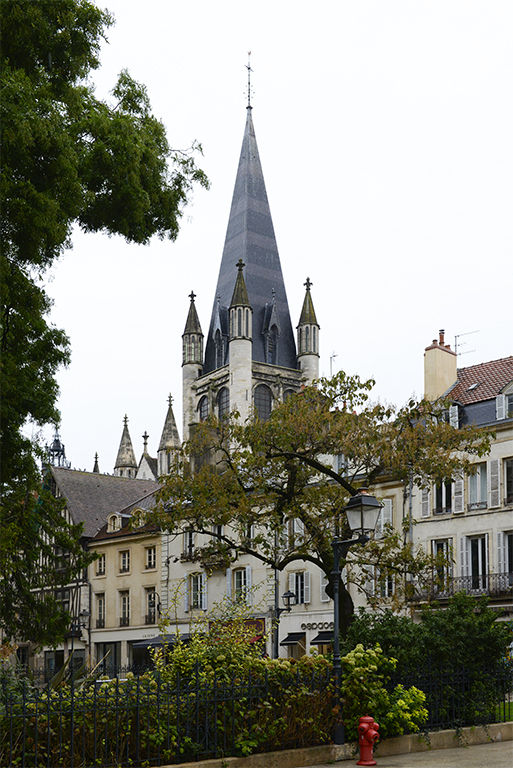 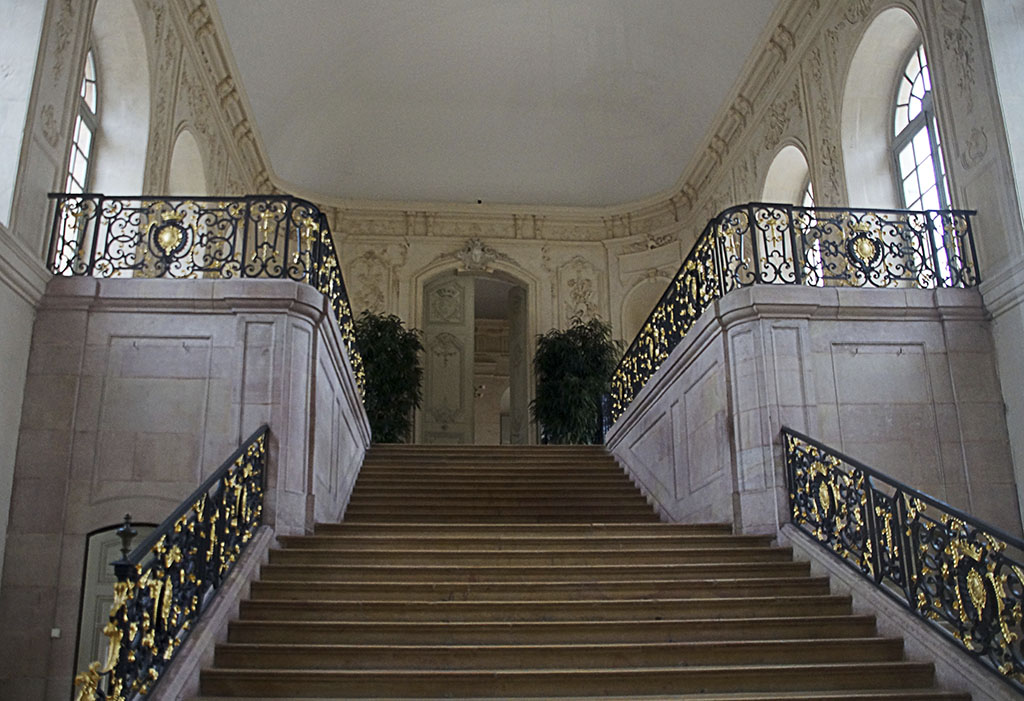 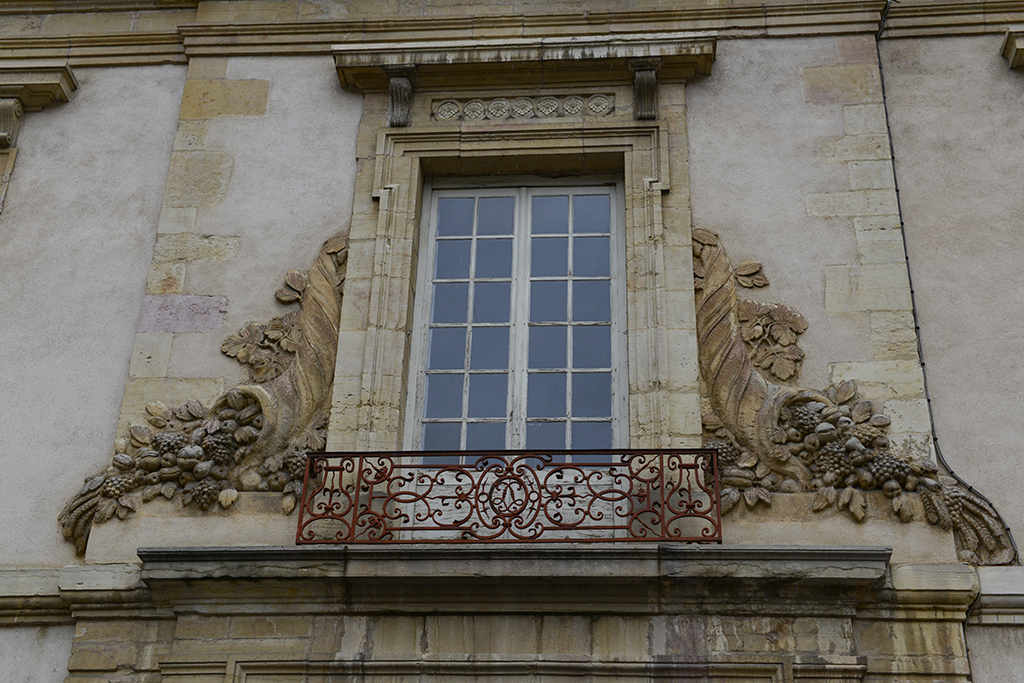 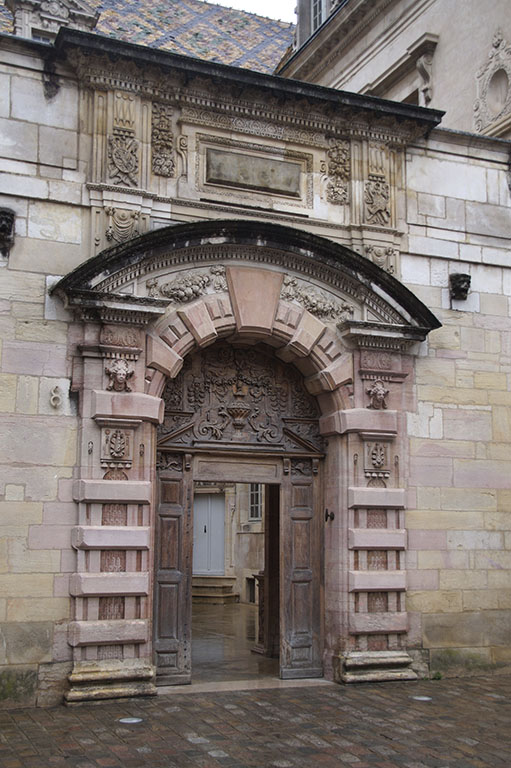 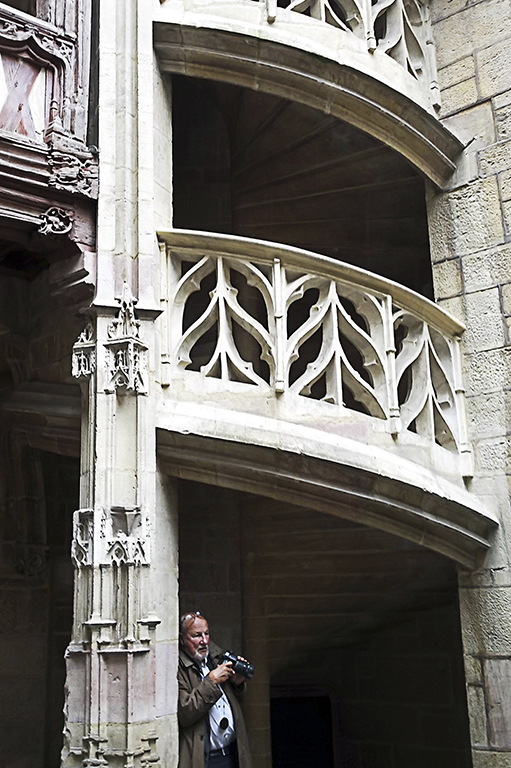 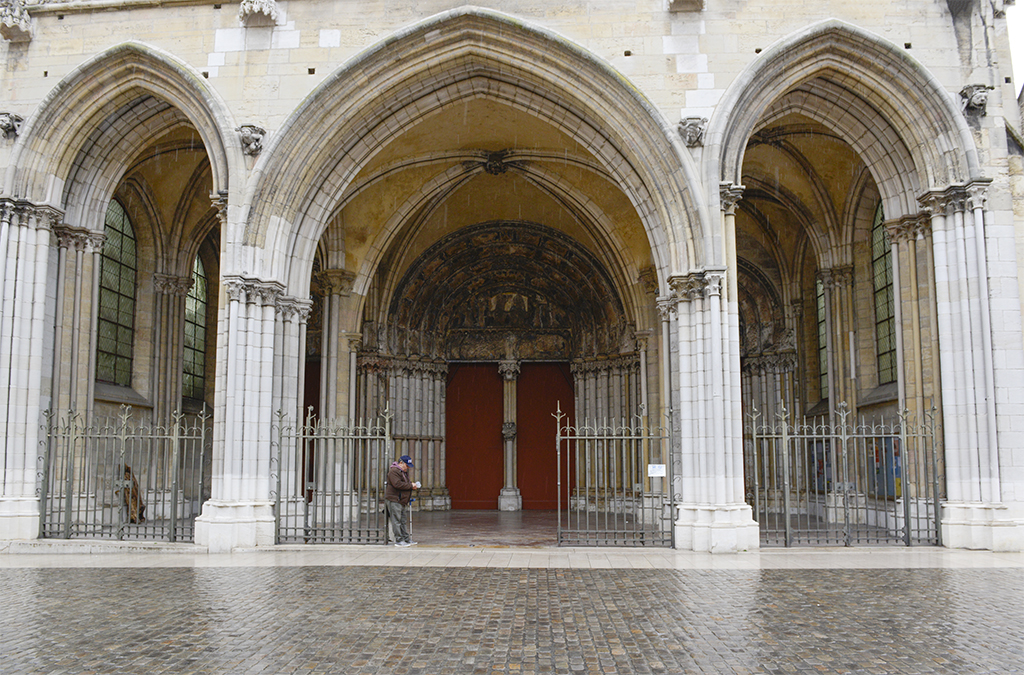 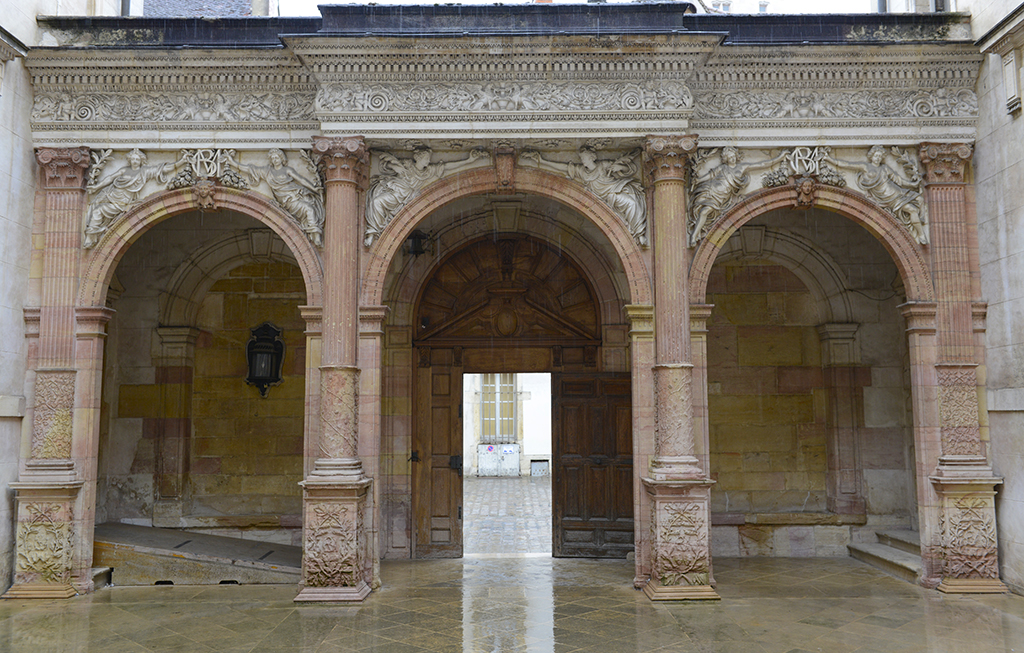 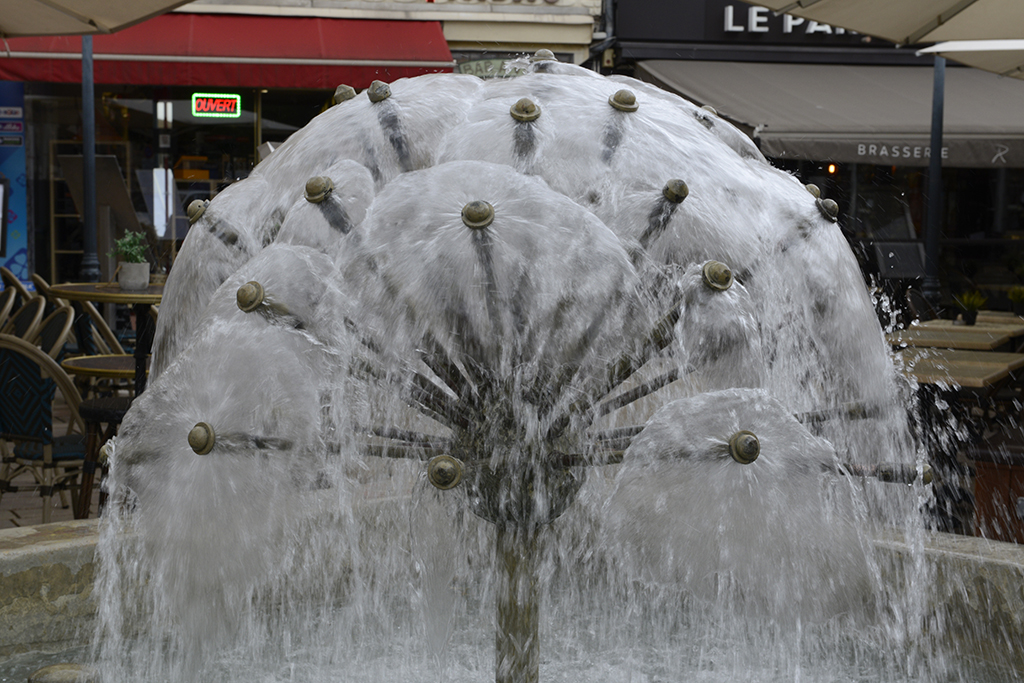 Châteauneuf-en-Auxois
Un des plus beaux villages de France
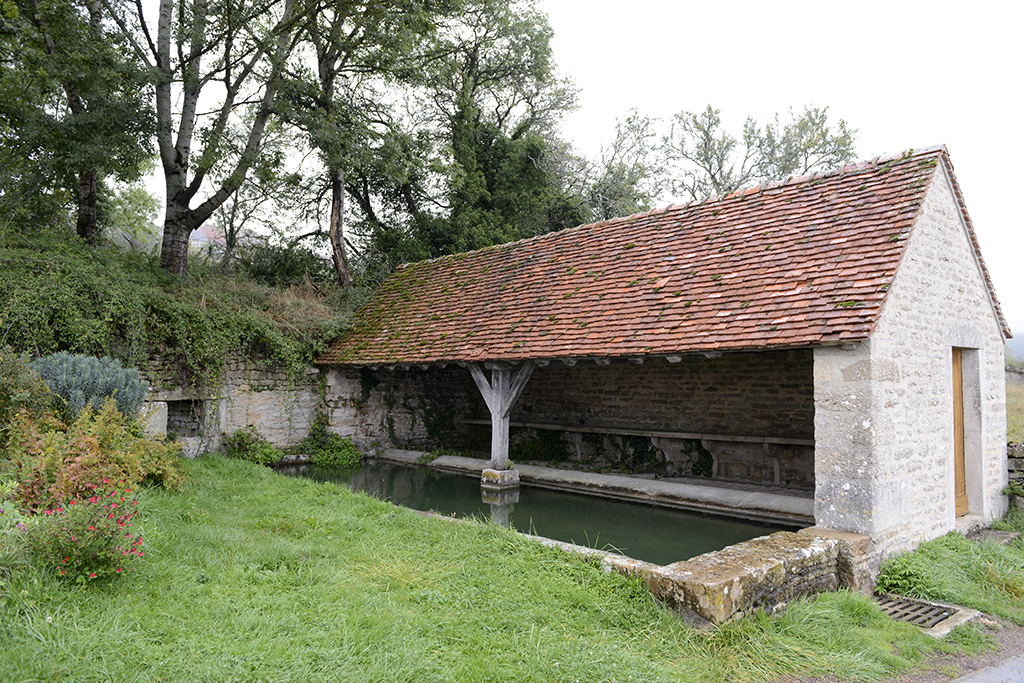 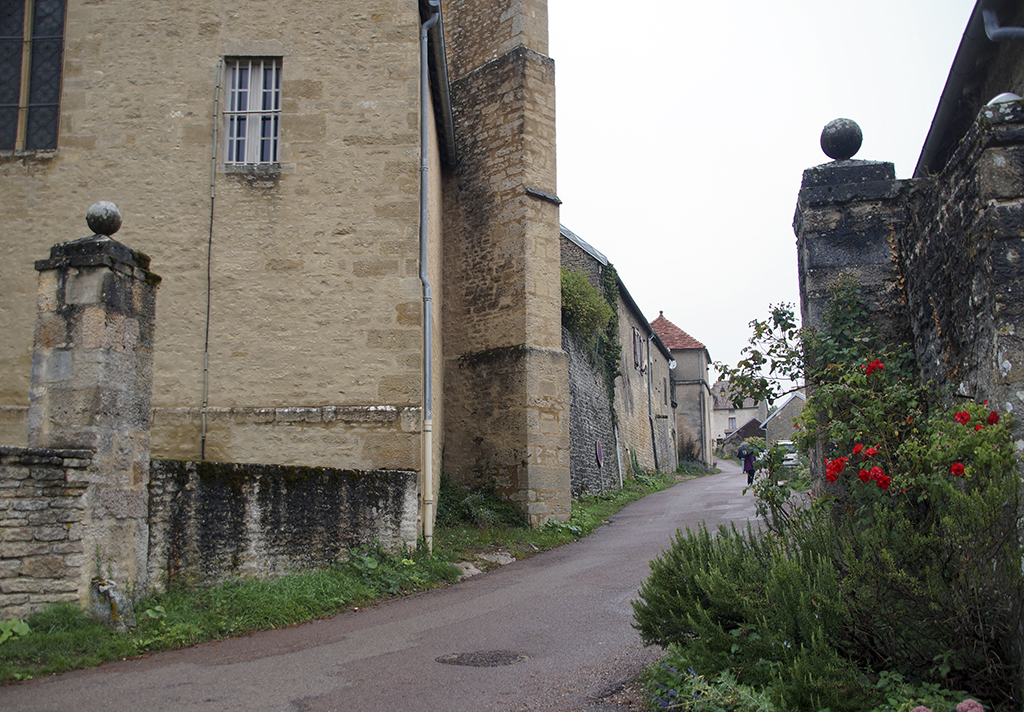 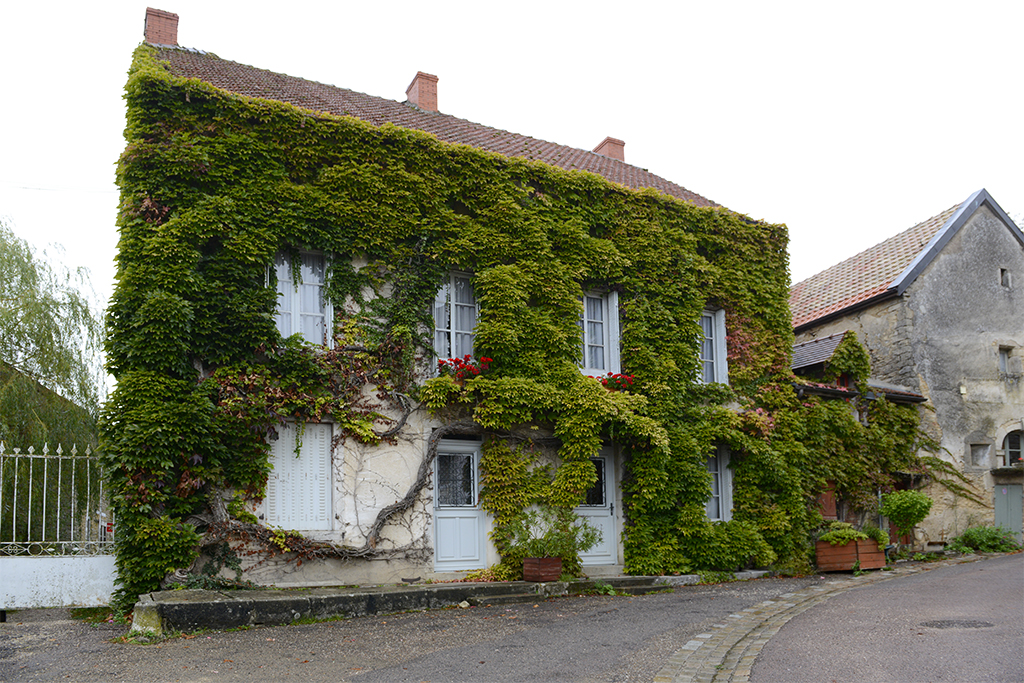 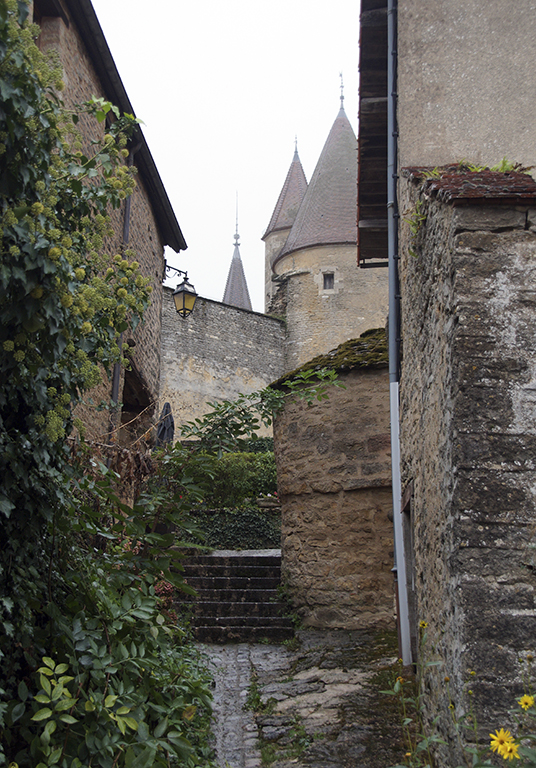 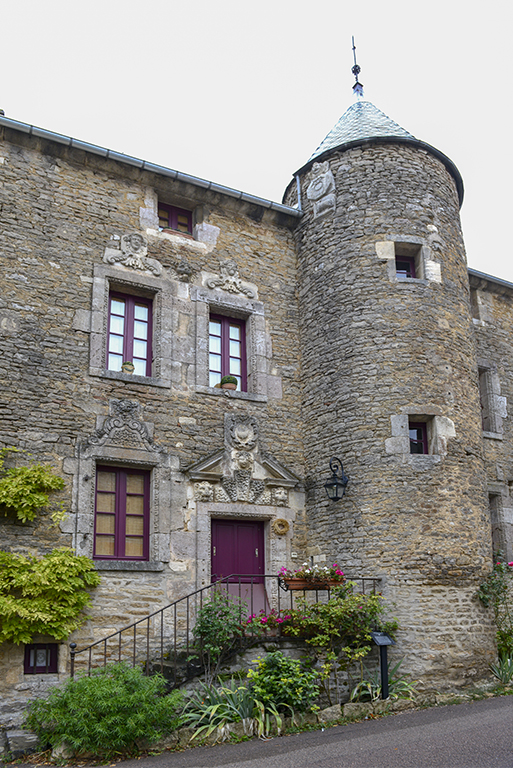 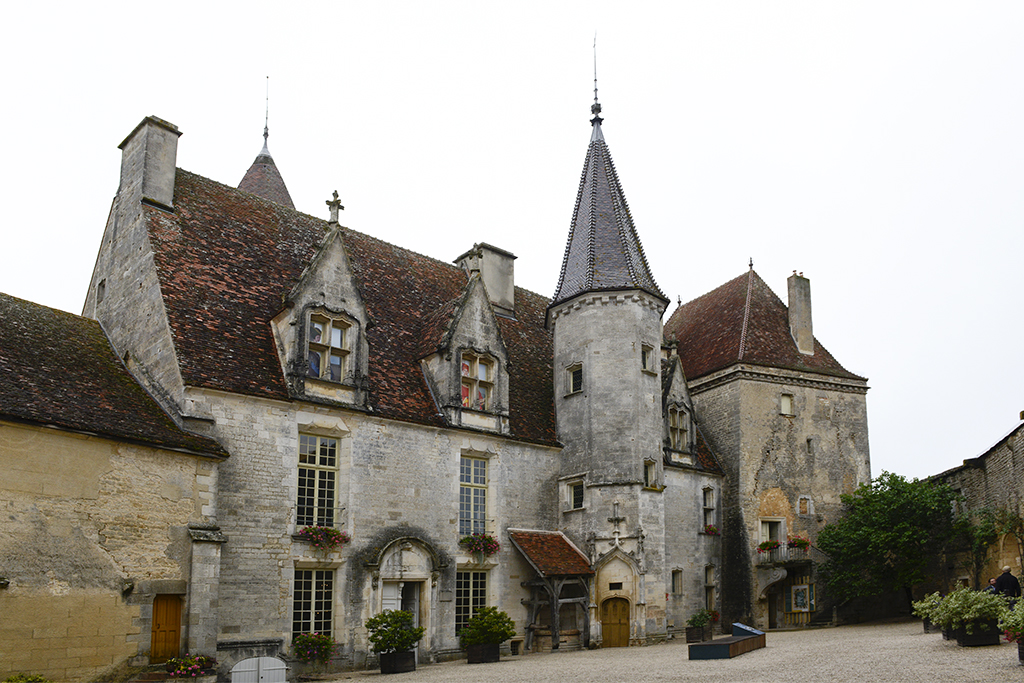 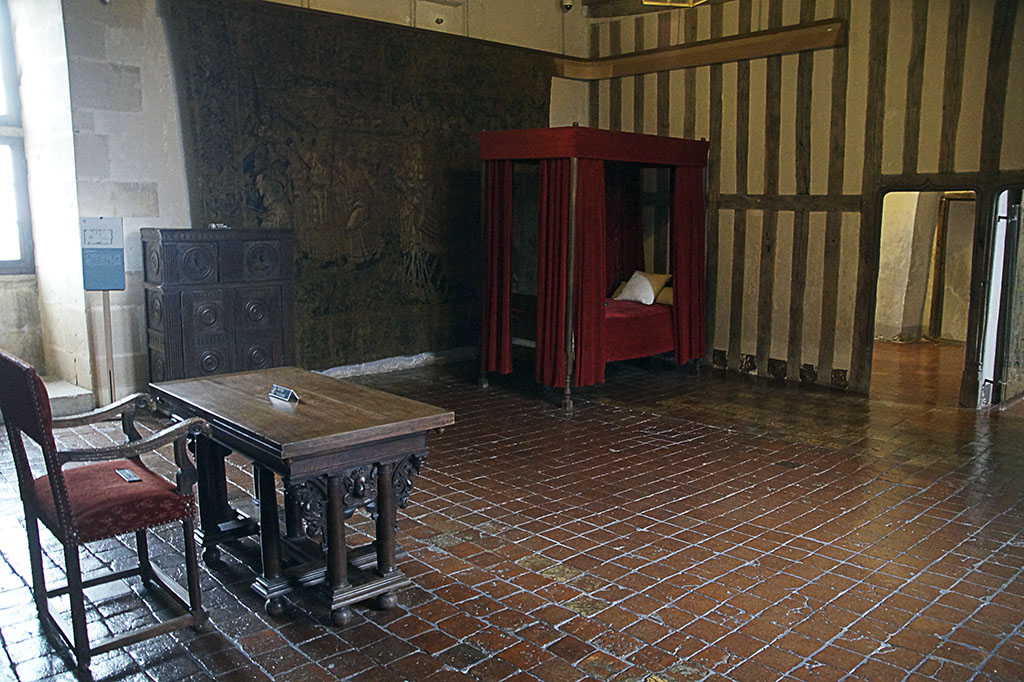 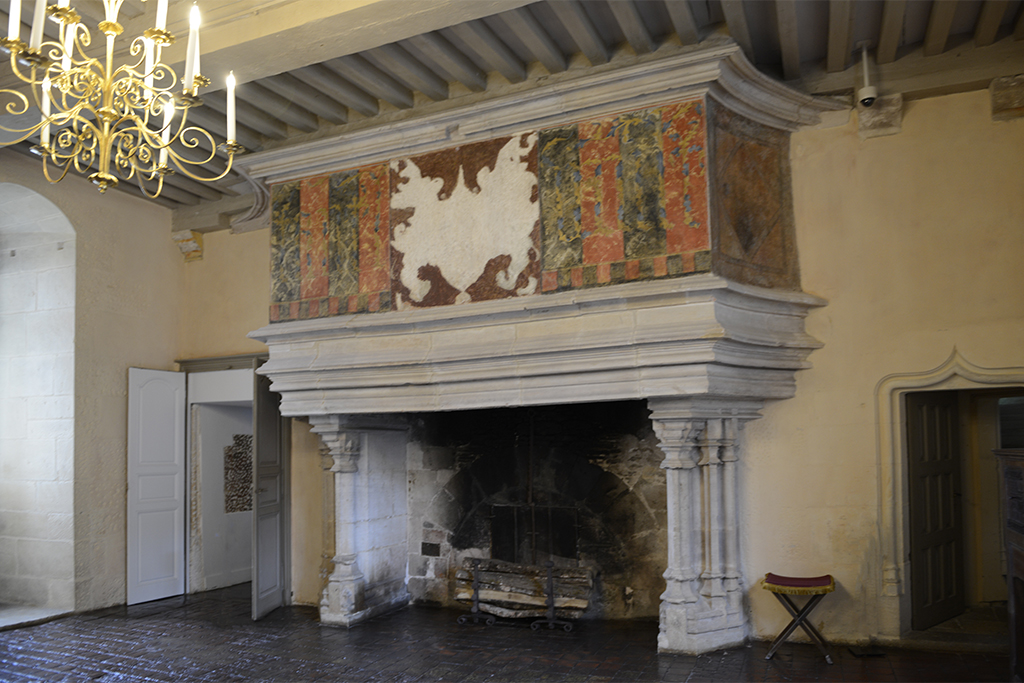 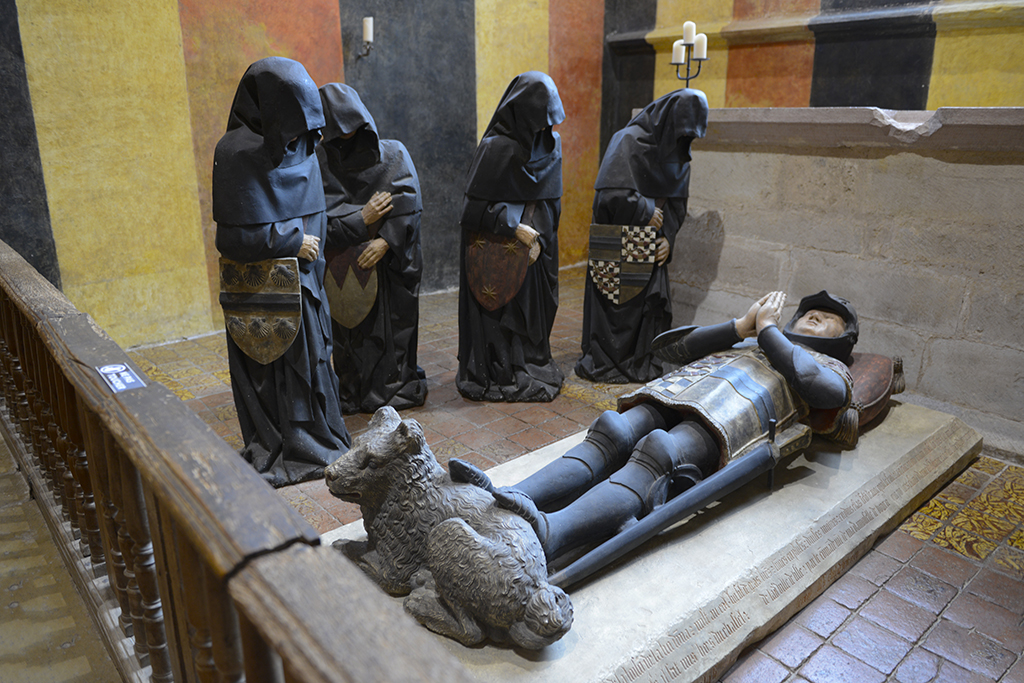 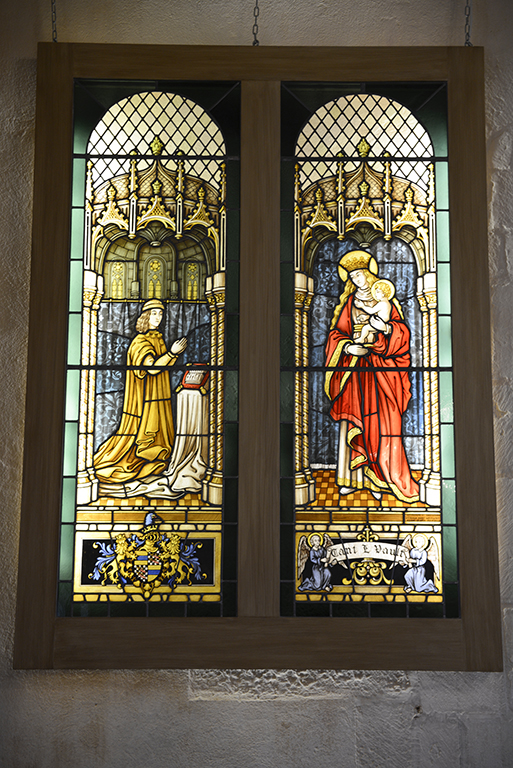 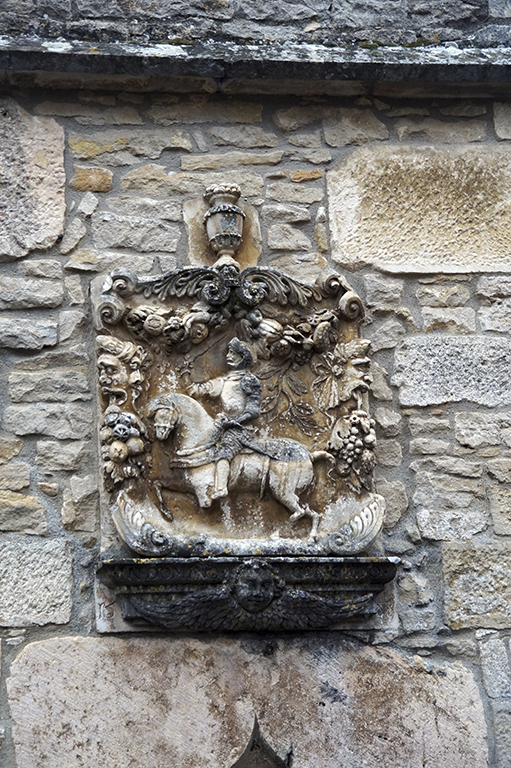 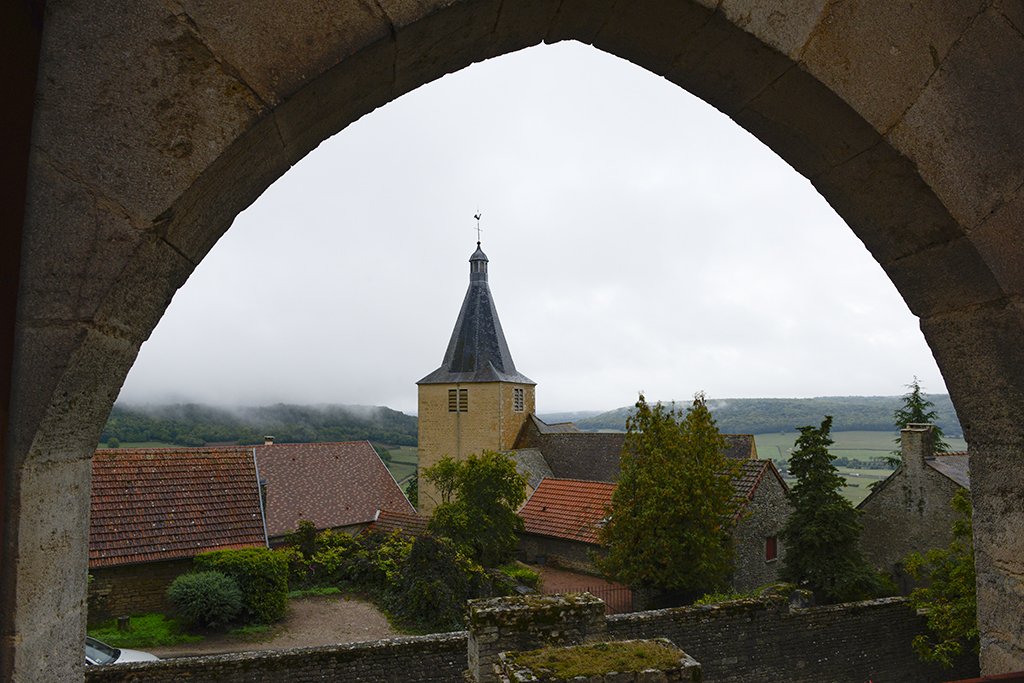 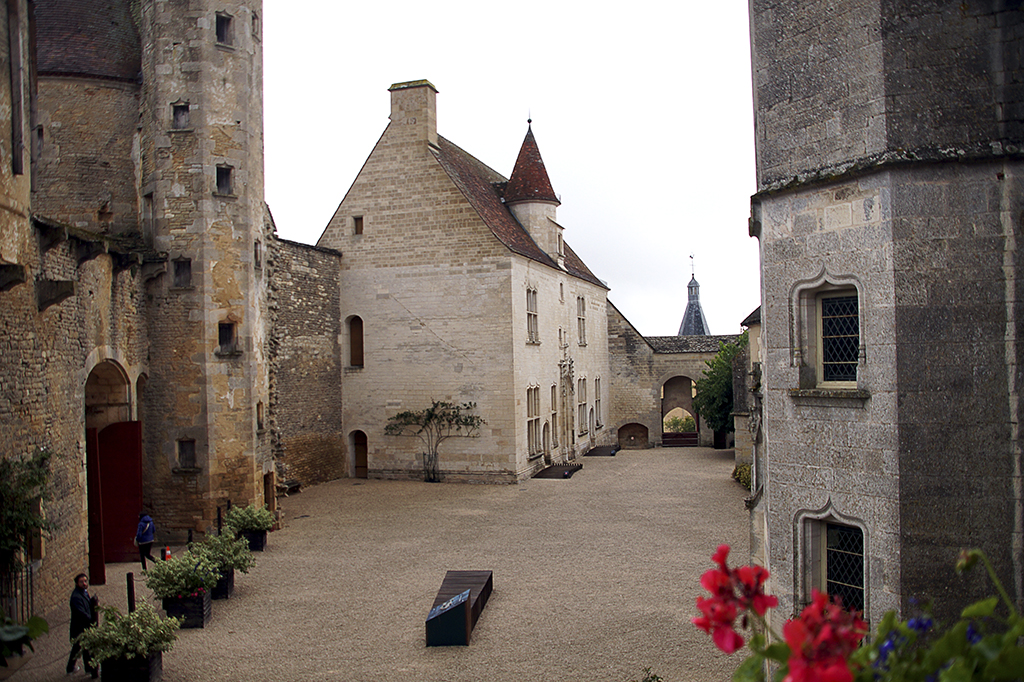 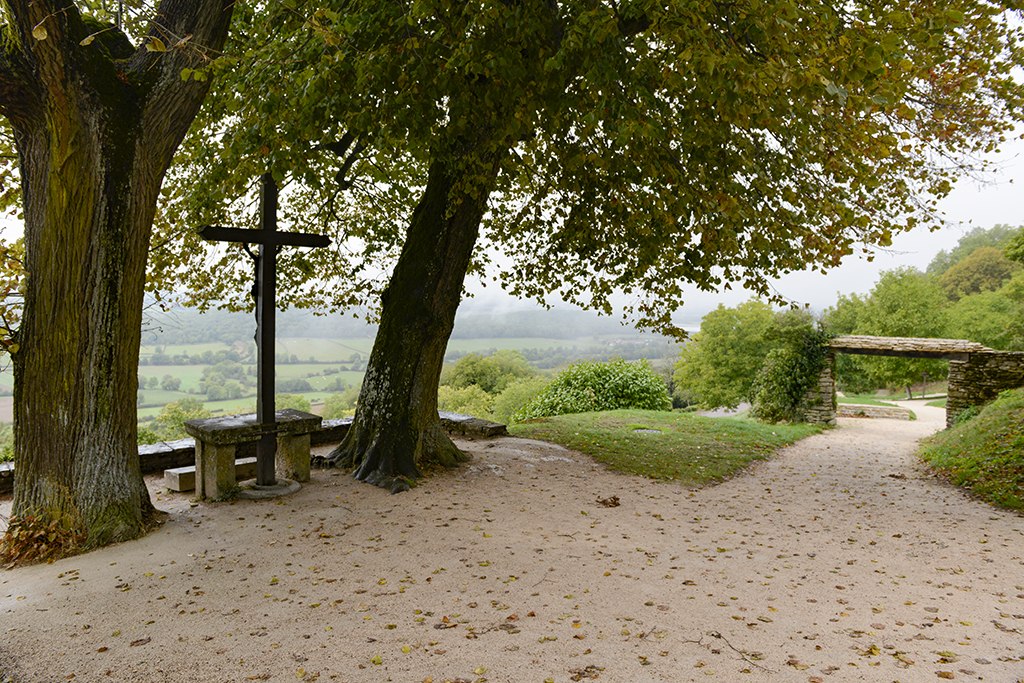 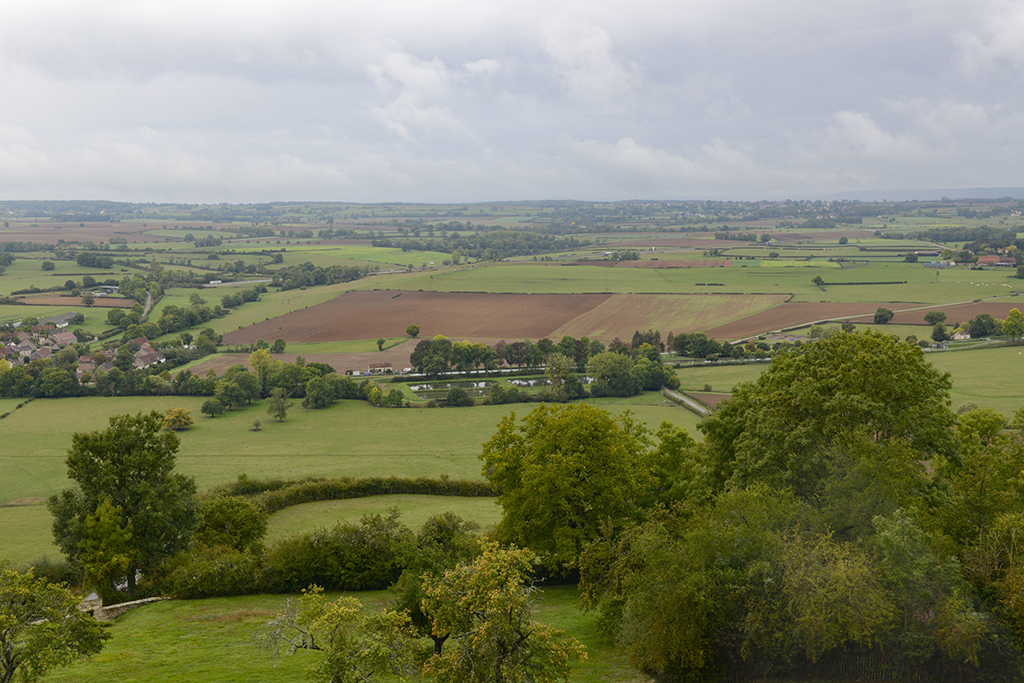 Octobre 2023Découvrons ensemble
l’Allemagne,
en dehors des sentiers battus